AntiulcerAgents
Tomáš Goněc				24. 10. 2022
Peptic ulceration
Mucose degradation
Mechanism of acid secretion
Peptic ulceration
multifactorial disease:
increased acid production and enzyme activity
decreased acid production and enzyme activity
Helicobacter pylori infection
long-term NSAID medication

leads to damage of mucose protective layer and ulcer formation
Helicobacter pylori infection
Long-term NSAID administration
Therapy
acids and digestives
direct antacids
indirect antacids
mucoprotective drugs
drugs for Helicobacter pylori eradication
Mechanism of action
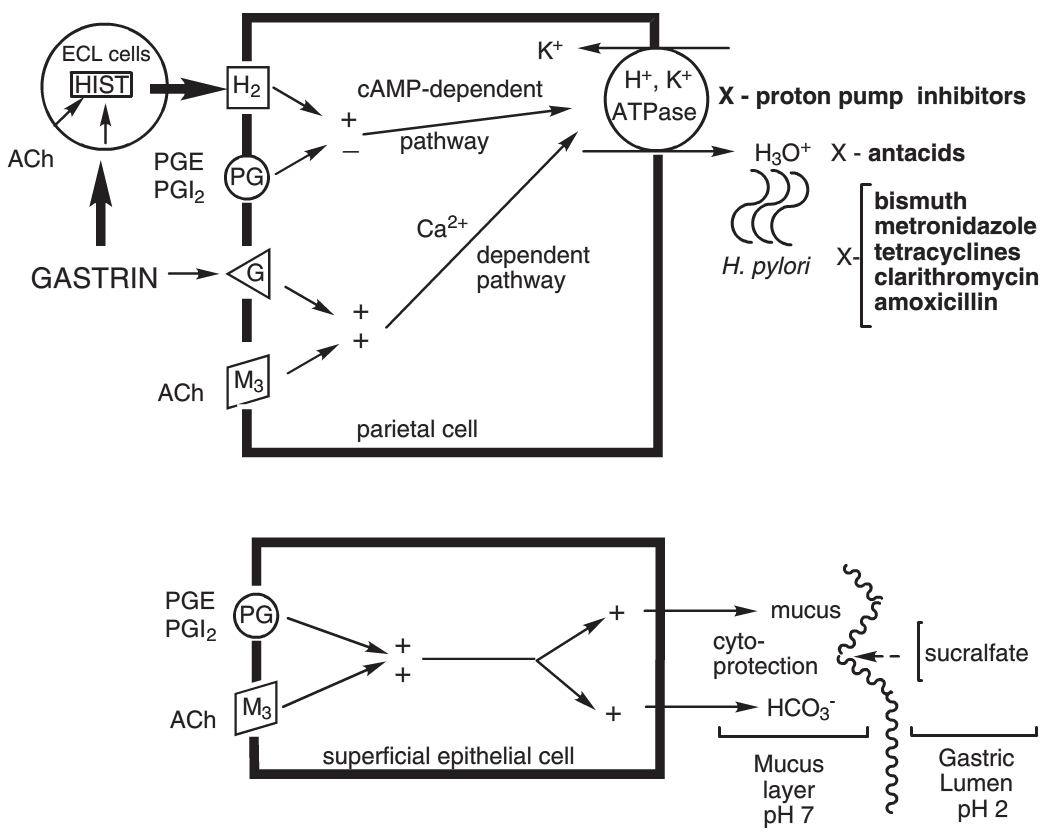 Acids
achlorhydria – low or no HCl secretion
increased pH damages mucosa
HCl
Citric acid
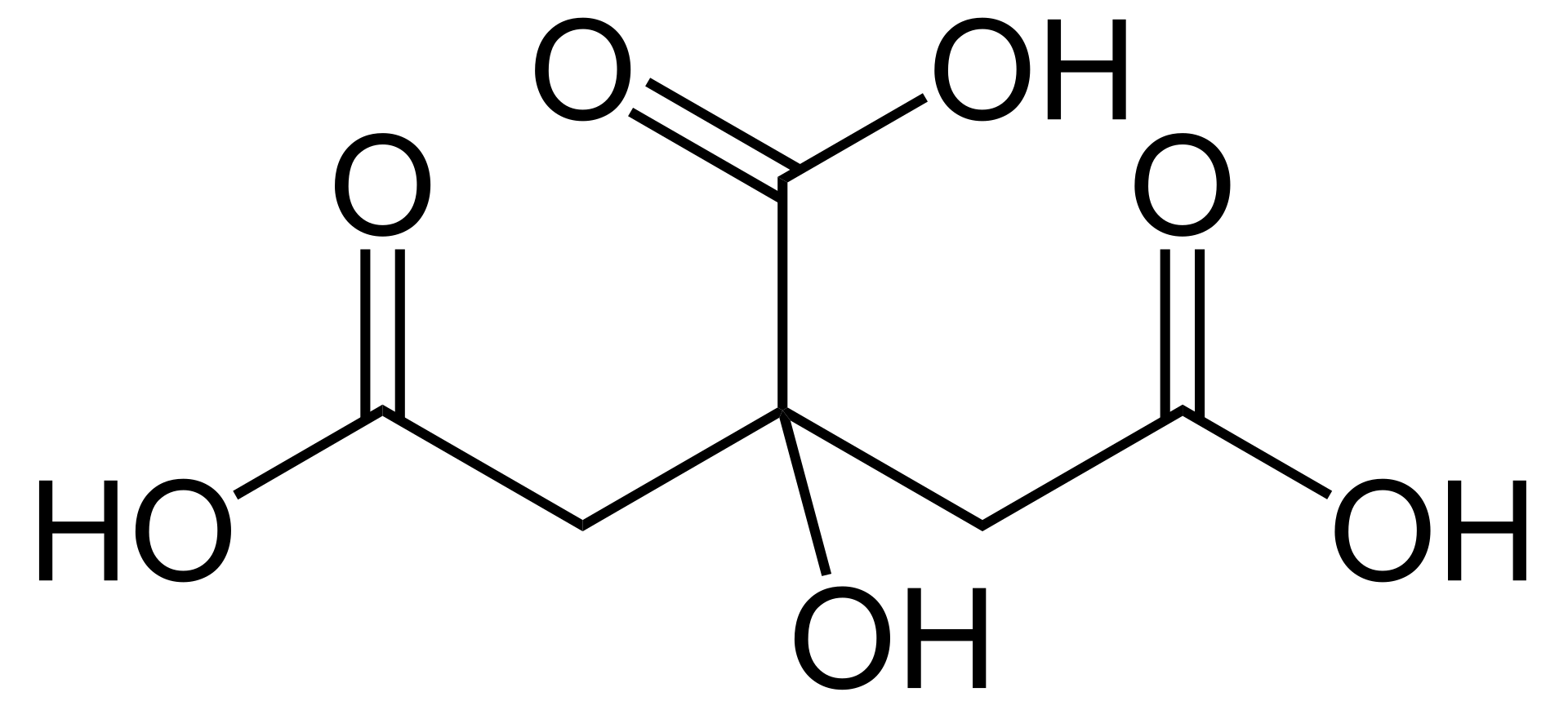 Acids
Glutamic acid hydrochloride




Betaine hydrochloride
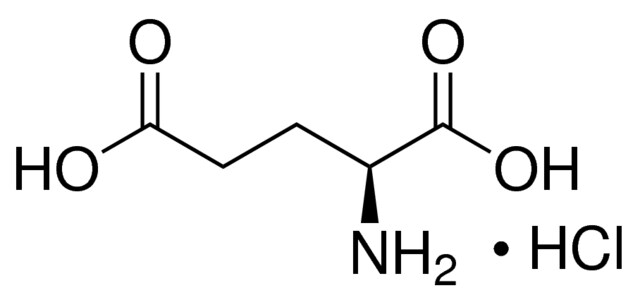 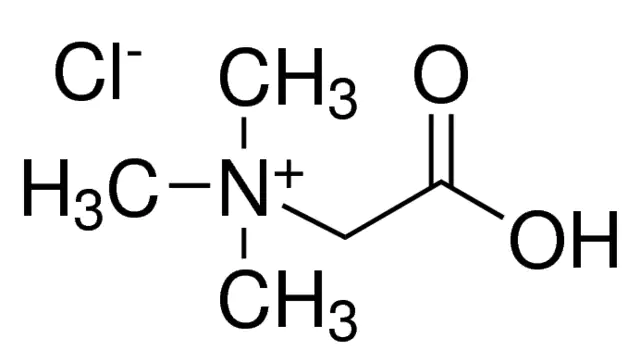 Digestives
insufficient digestion – longer pass through of food – gastritis, ulceration risk
recombinant enzymes:
Amylase
Lipase
Pepsine
Tilactase (galactosidase for digesting milk products)
Pancreatine – mixture of pancreatic enzymes (lipase, amylase and protease) isolated from pig pancreas
Direct antacids
Carbonates: 
	NaHCO3
	CaCO3
	MgCO3
quick pH increase may lead to increased gastrine levels and excessive HCl secretion
absorbtion of Mg2+, Ca2+ and Na+ leads to ion dysballance
Direct antacids
Magnesium compounds: 
	MgO
	MgO2
	Mg(OH)2
	MgSiO3
forming MgCl2 has laxative effect

Calcium compounds:
	CaSiO3
Direct antacids
Aluminium compounds:
both antacide and protective effect
long-term administration of aluminium salts may cause obstipation
 	AlPO4
	Al(OH)3 (algeldrate)
	NaAl(OH)2CO3
Direct antacids
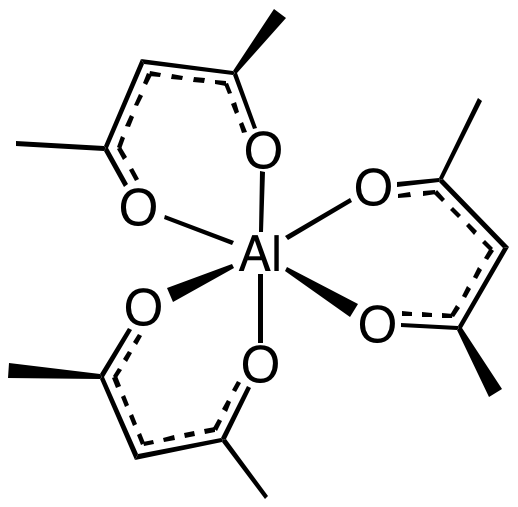 Aluminium compounds:
Aluminium acetylacetonate

Aloglutamol 	



Dihydroxyaluminium aminoacetate
(= Aluminium glycinate)
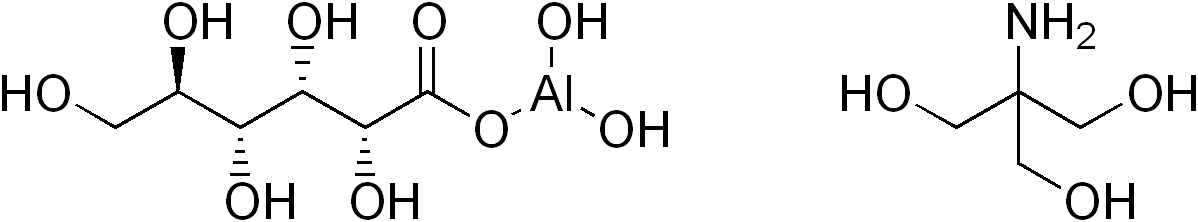 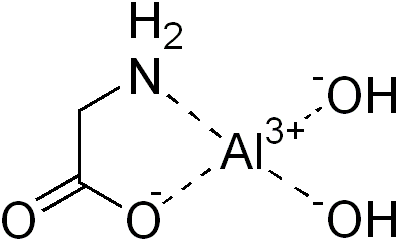 Direct antacids
Polycationic complex salts:
Magaldrate
AlMg2(OH)7 · H2O
Almagate
Al2Mg6(OH)14(CO3)2 · 4H2O
Hydrotalcite
Mg6Al2CO3(OH)16 · 4H2O
Almasilate 
MgAl2(H2SiO3) · H2O
Selective H2 histamine receptor antagonists
SAR of H2 antagonists:












cimetidine first on the market 1978
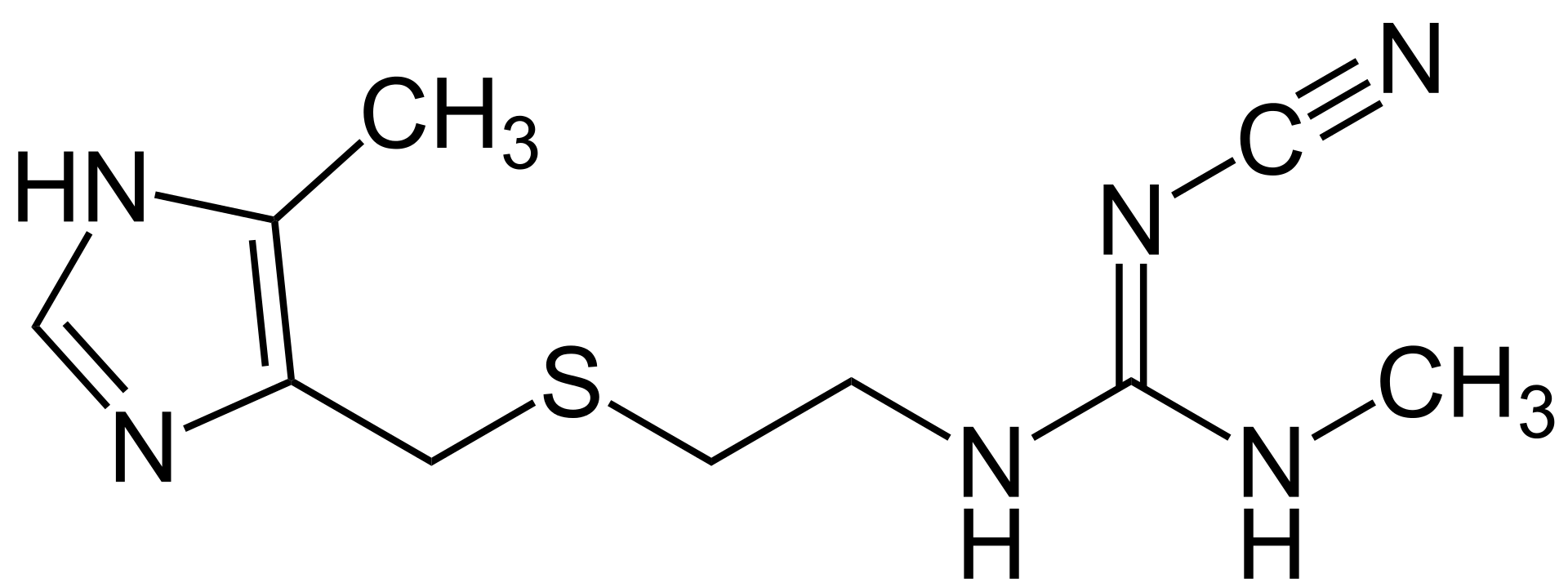 Selective H2 histamine receptor antagonists
Cimetidine 
first on the market
cytochrome P450 inhibitor – numerous drug interactions
duration of action 4-8 hr
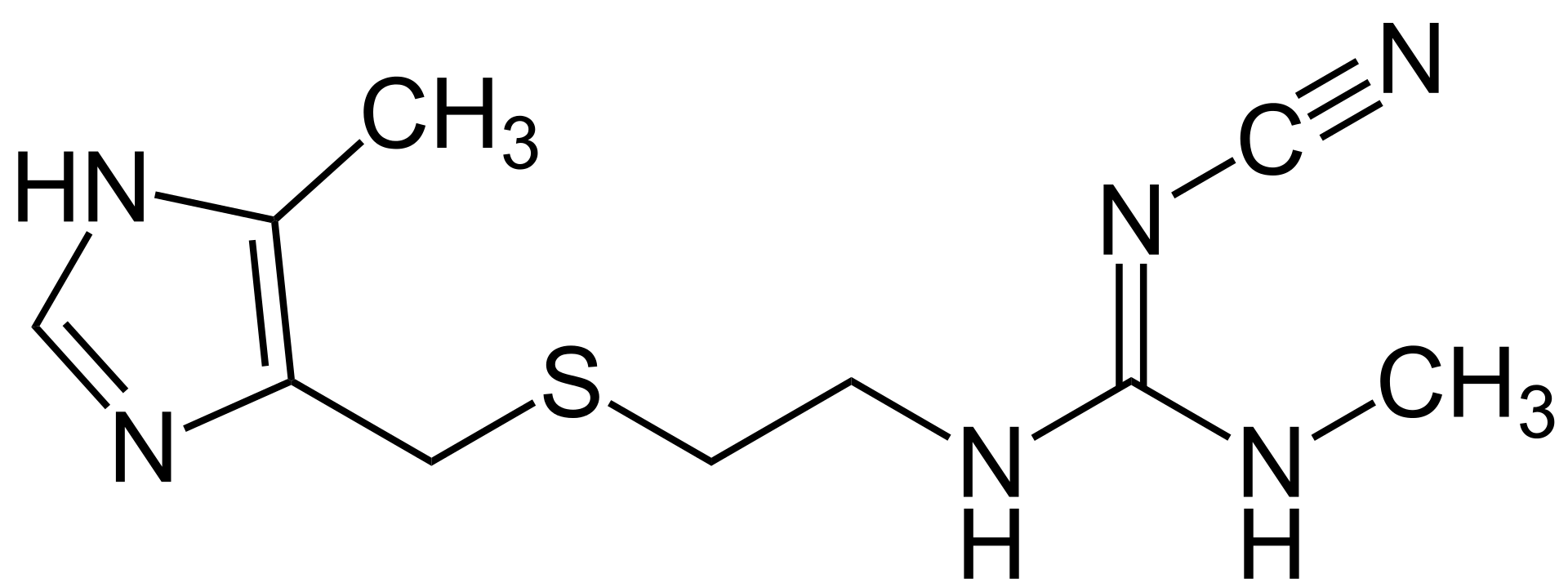 Selective H2 histamine receptor antagonists
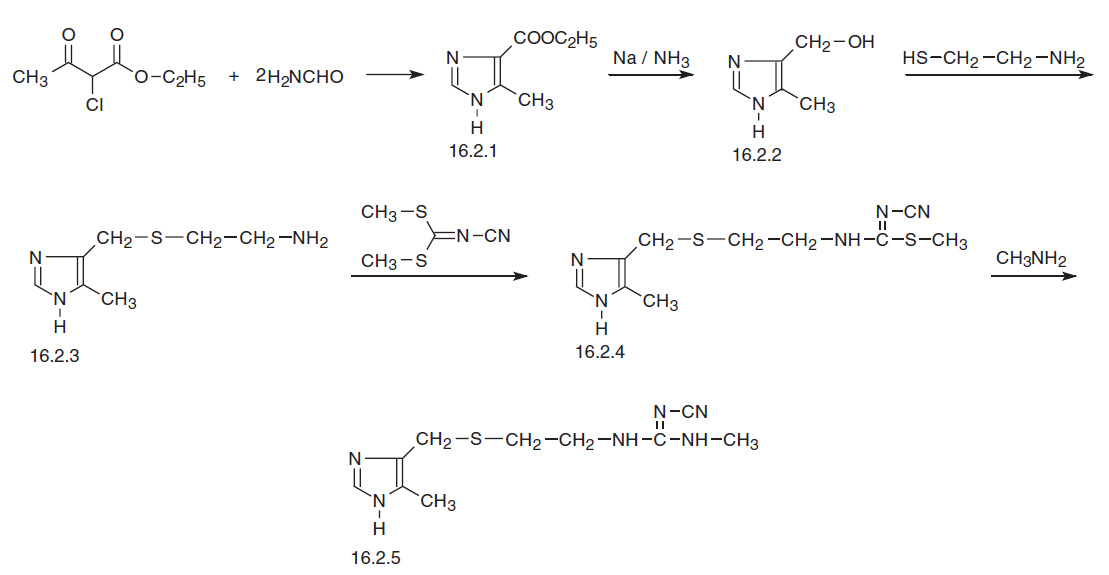 Selective H2 histamine receptor antagonists
Ranitidine
better safety profile
2019-2020 withdrawn due to cancer-causing impurities
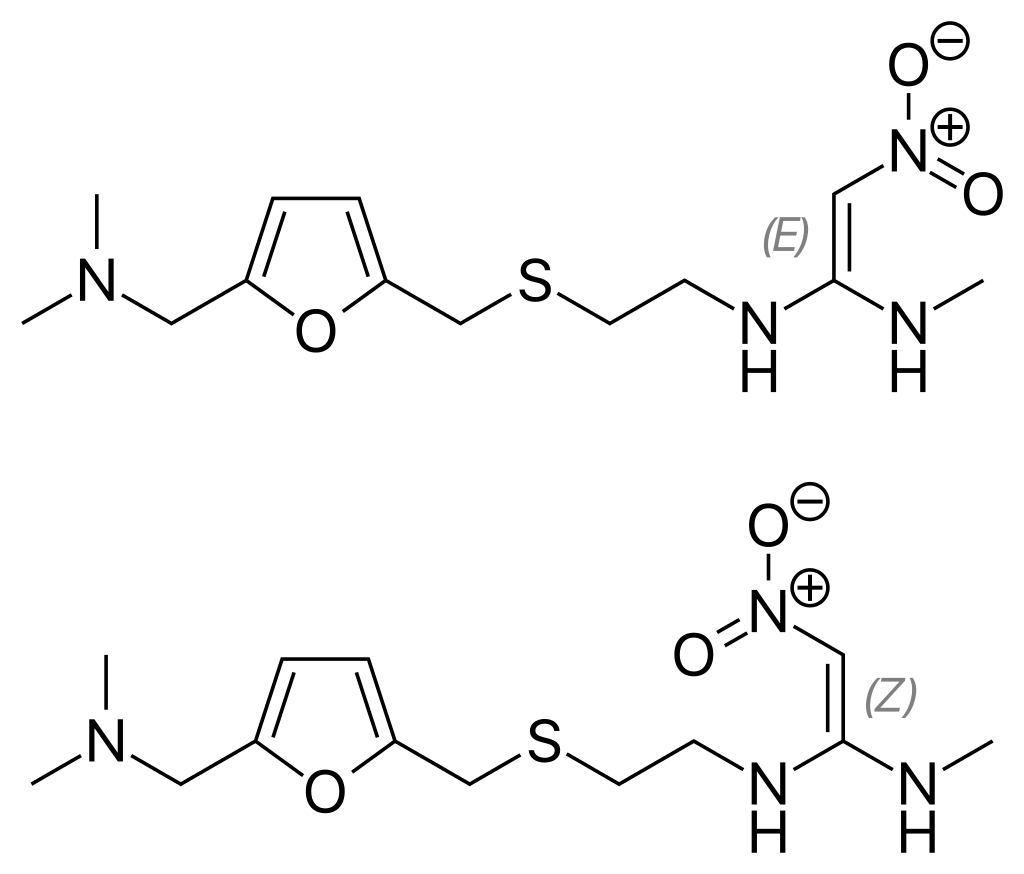 Selective H2 histamine receptor antagonists
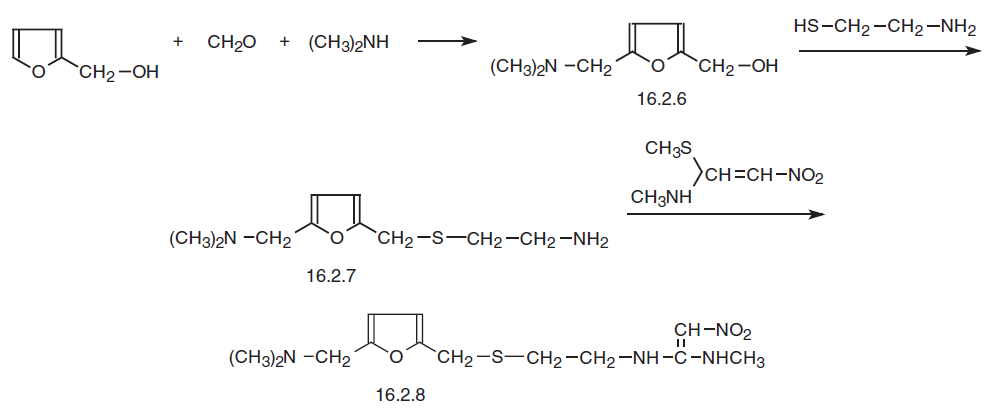 Selective H2 histamine receptor antagonists
Nizatidine
1988 on the market, better safety profile
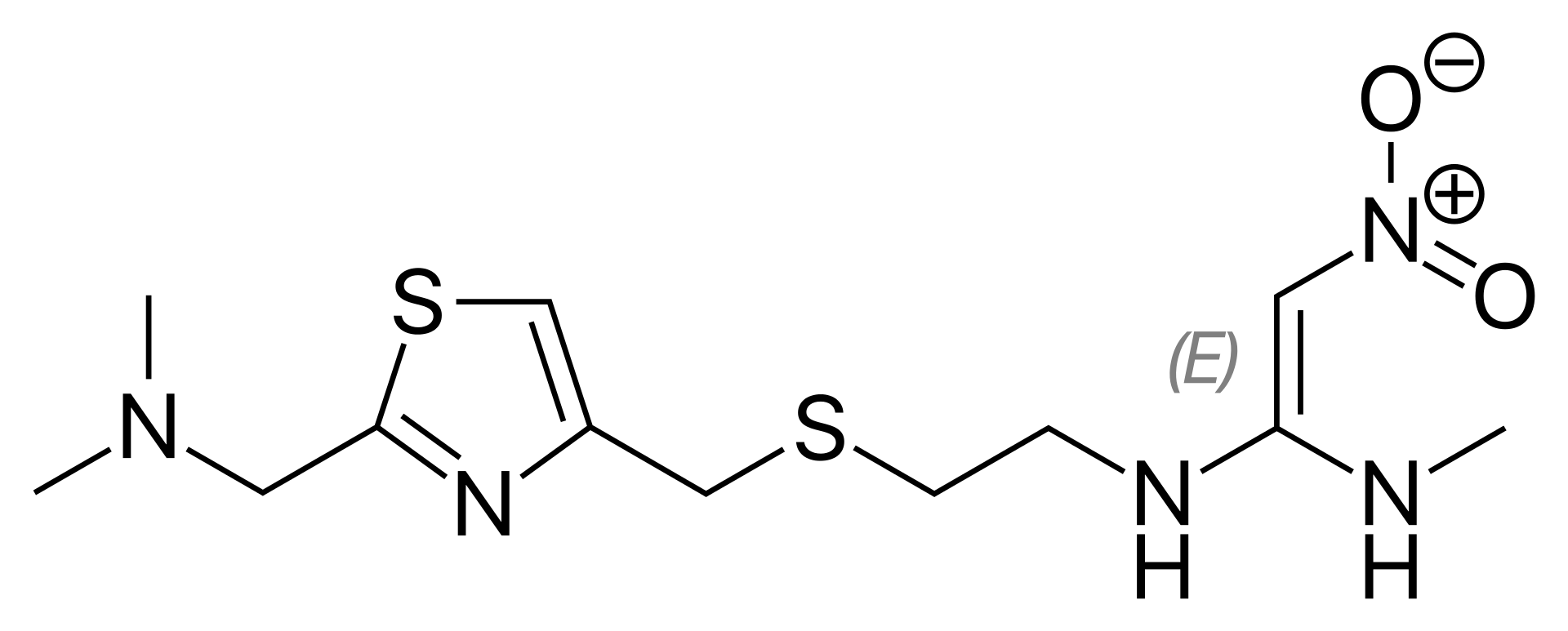 Selective H2 histamine receptor antagonists
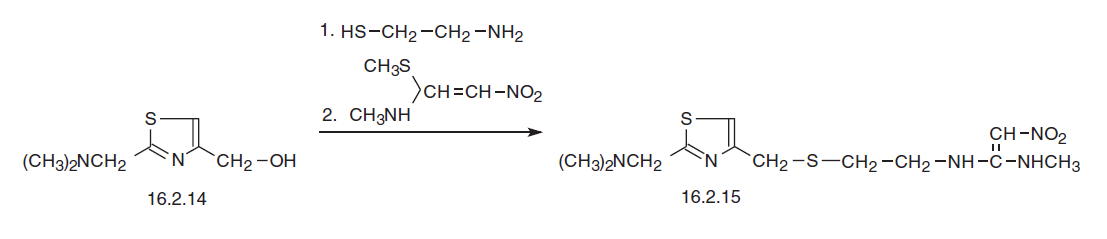 Selective H2 histamine receptor antagonists
Famotidine
1985 on the market, no effect on cytochrome P450
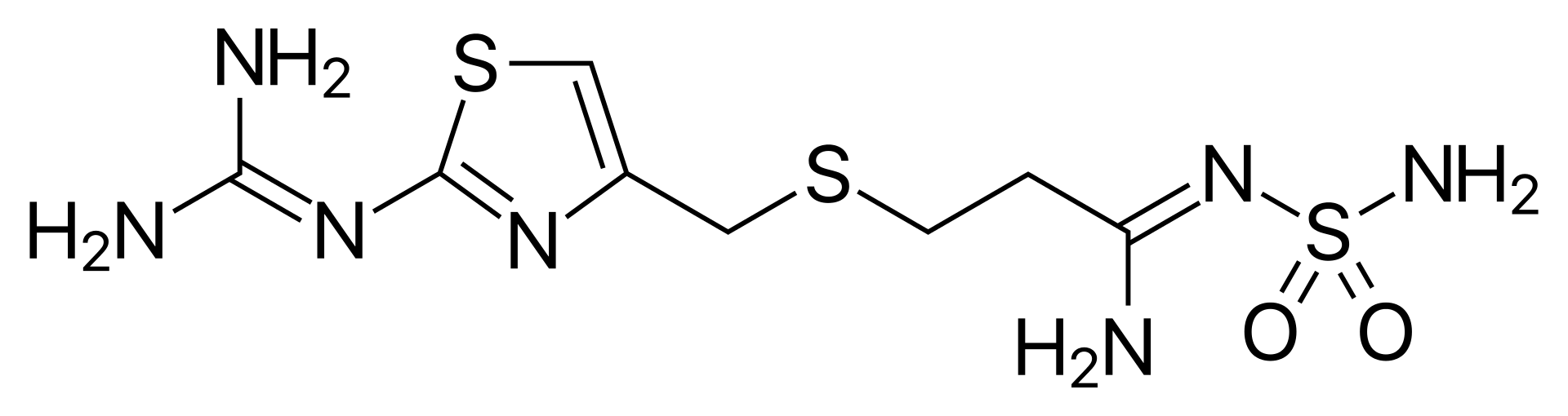 Selective H2 histamine receptor antagonists
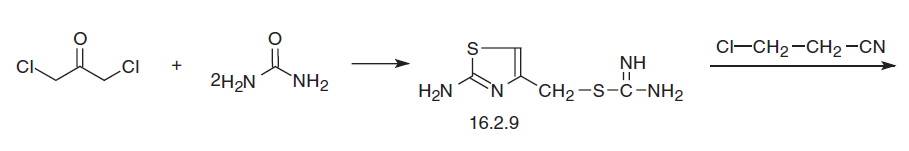 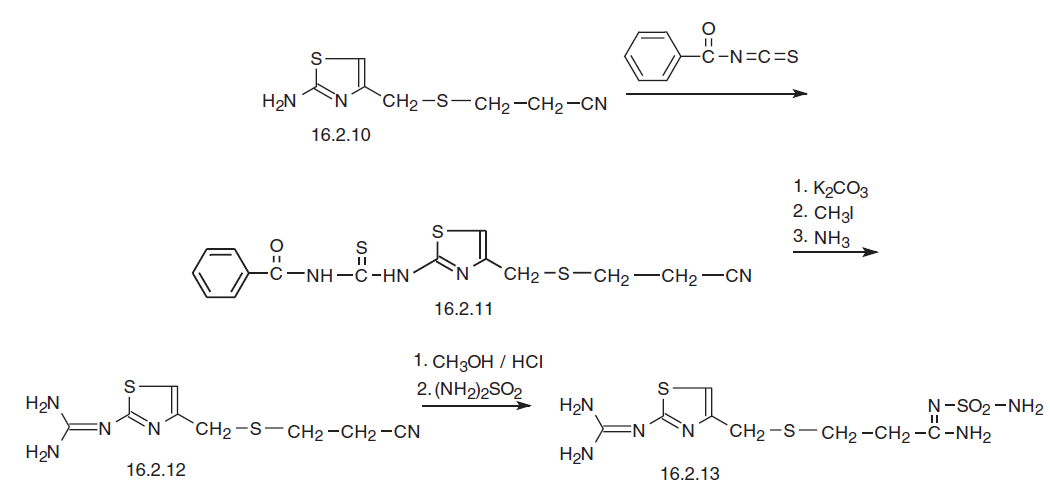 Selective H2 histamine receptor antagonists
Roxatidine acetate
1986 on the market, once a day
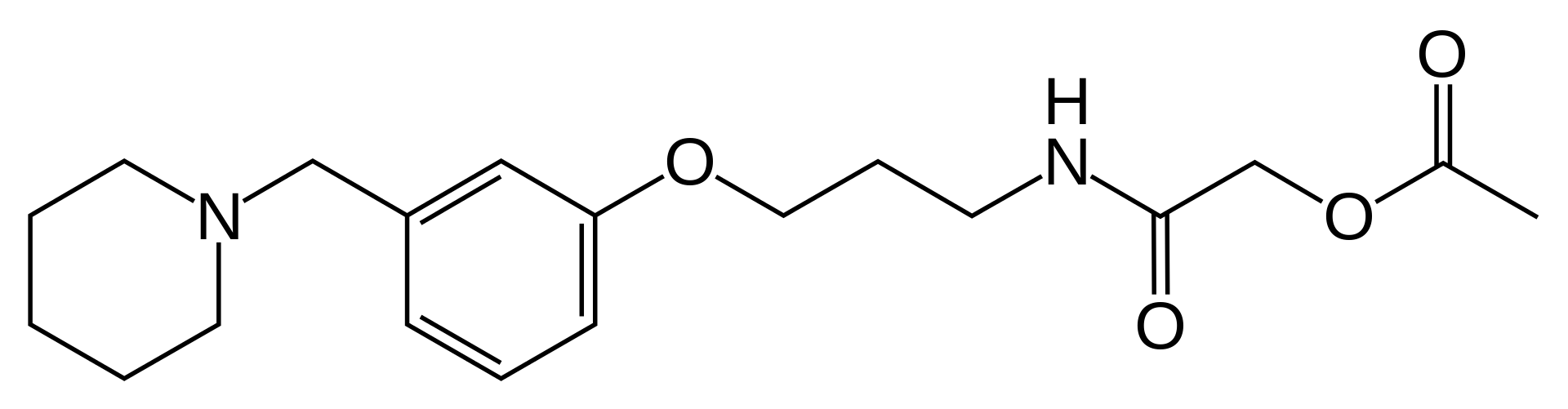 Selective H2 histamine receptor antagonists
Lafutidine
second generation, since 2005
Japan, Korea, India
additional mechanisms of (NO stimulation, somatostatin activation, antiinflammatory efect)
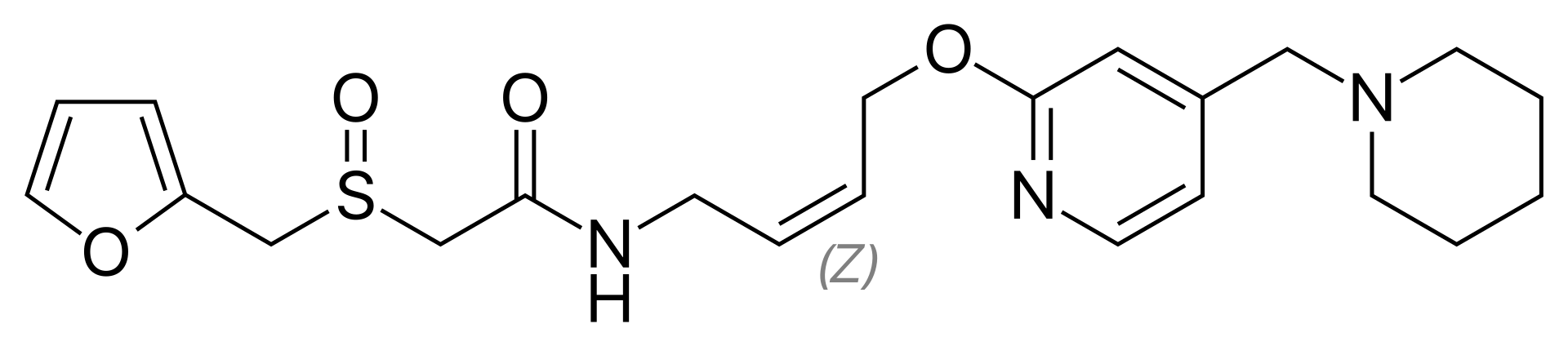 Proton pump inhibitors
irreversible H+/K+ ATPase inhibitors
Omeprazol first on market (1988)
1st generation have superseded H2 antagonists and and direct antacids during 90ties
2nd generation Esomeprazol since 2001
3rd generation – reversible proton pump inhibitors Revaprazan 2005
Proton pump inhibitors
irreversible H+/K+ ATPase inhibitors
general formula:
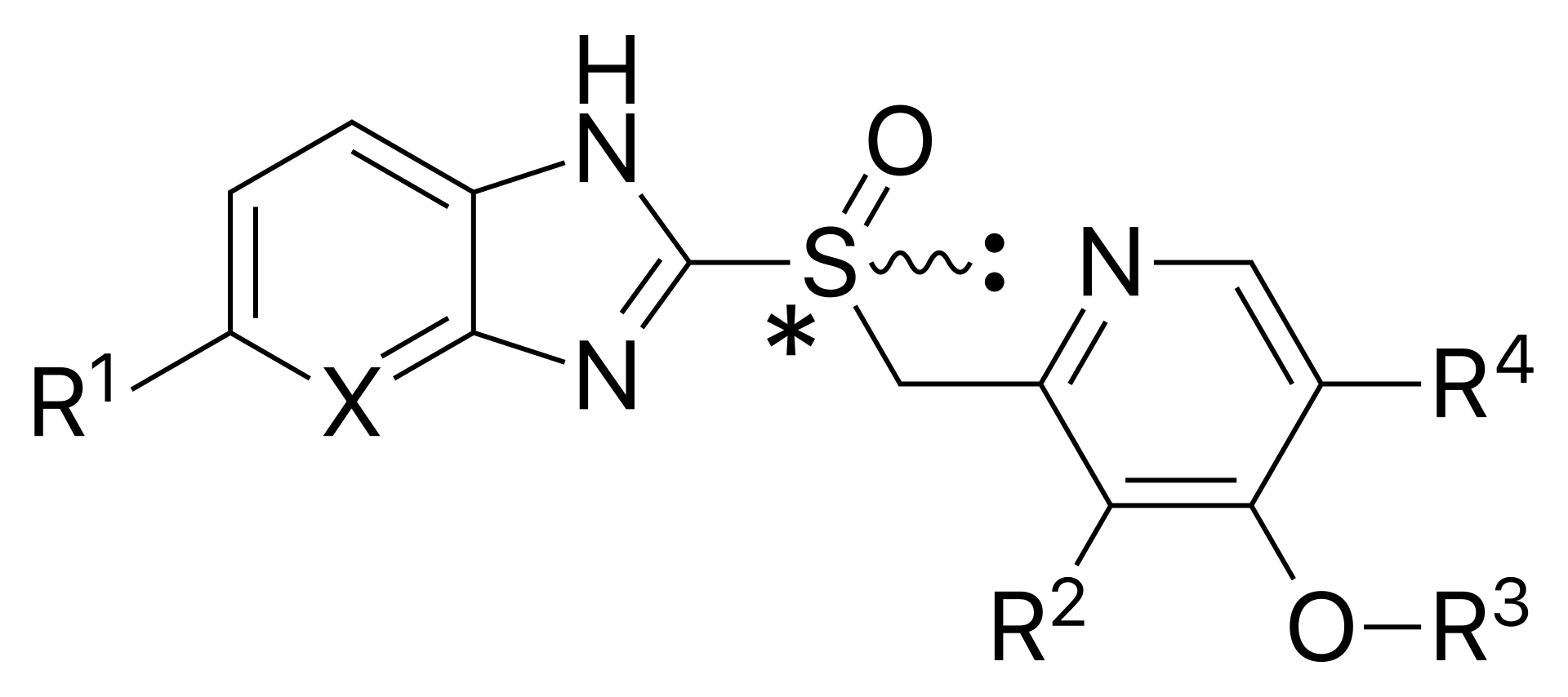 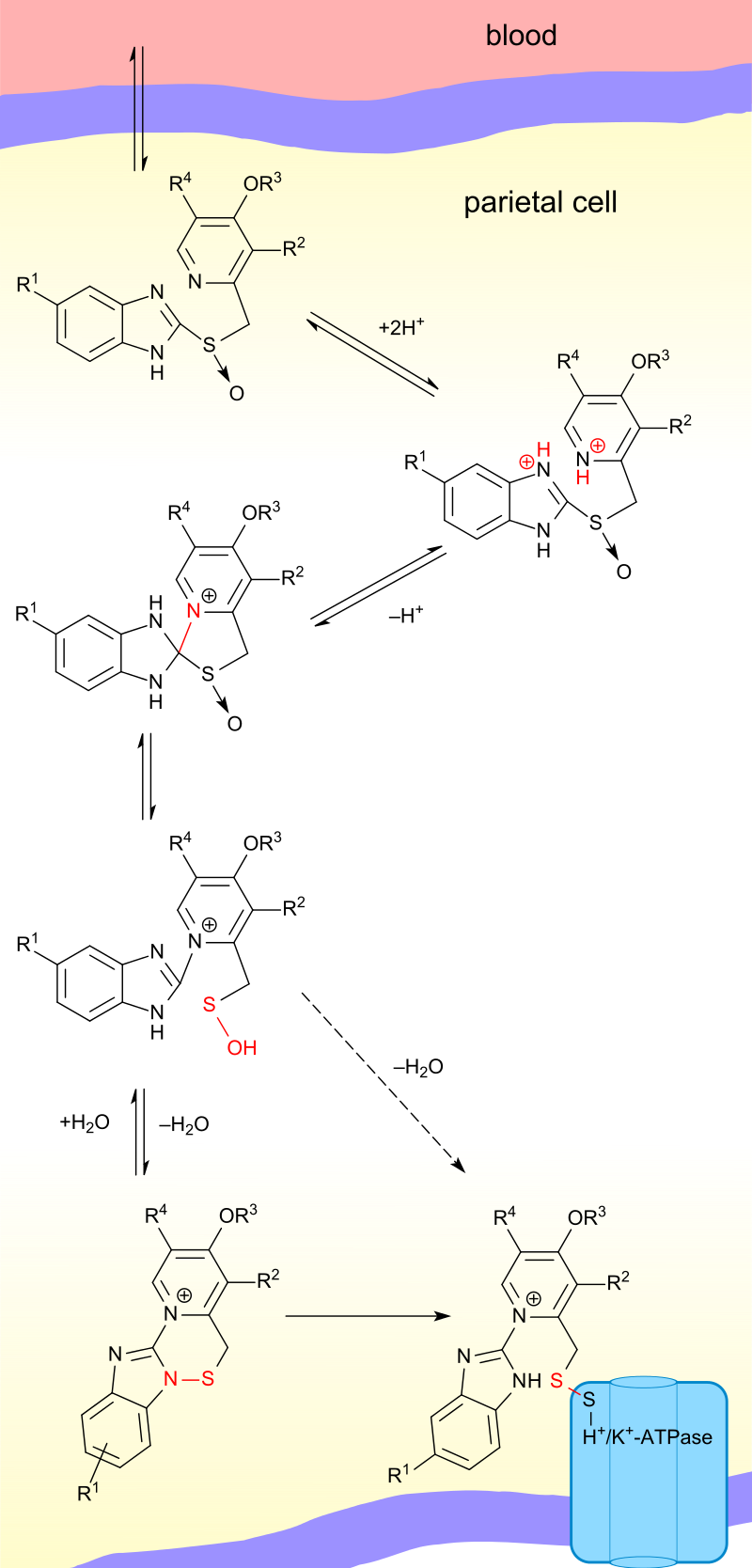 Proton pump inhibitors
mechanism of action:
Proton pump inhibitors
Omeprazole
1988
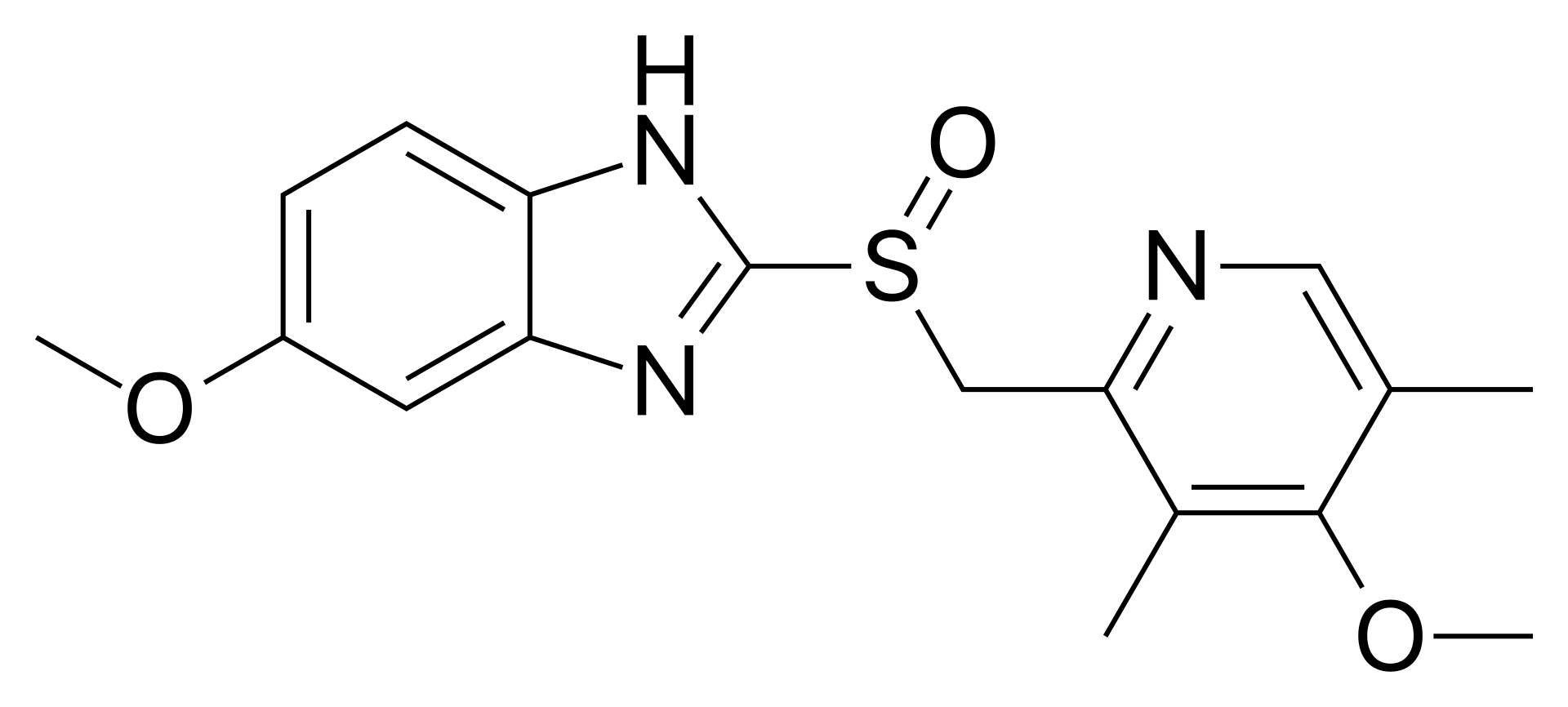 Proton pump inhibitors
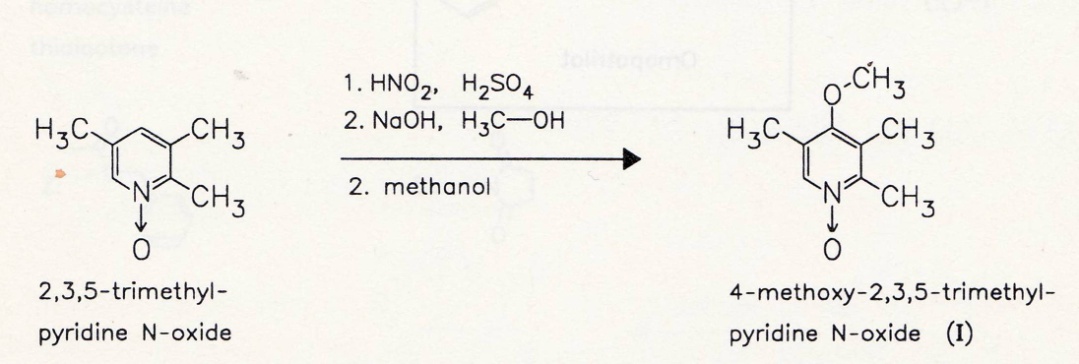 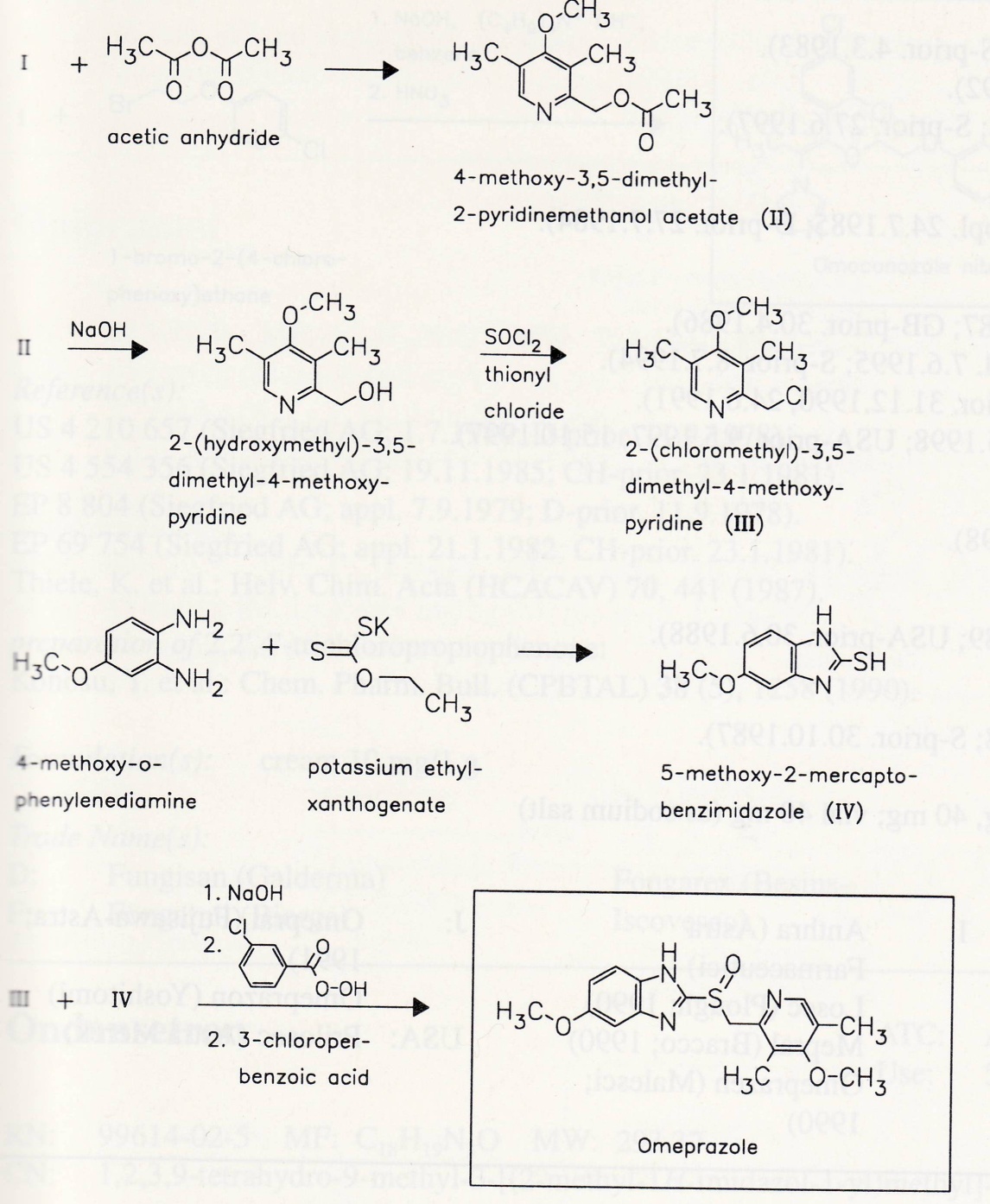 Proton pump inhibitors
Pantoprazole
1994
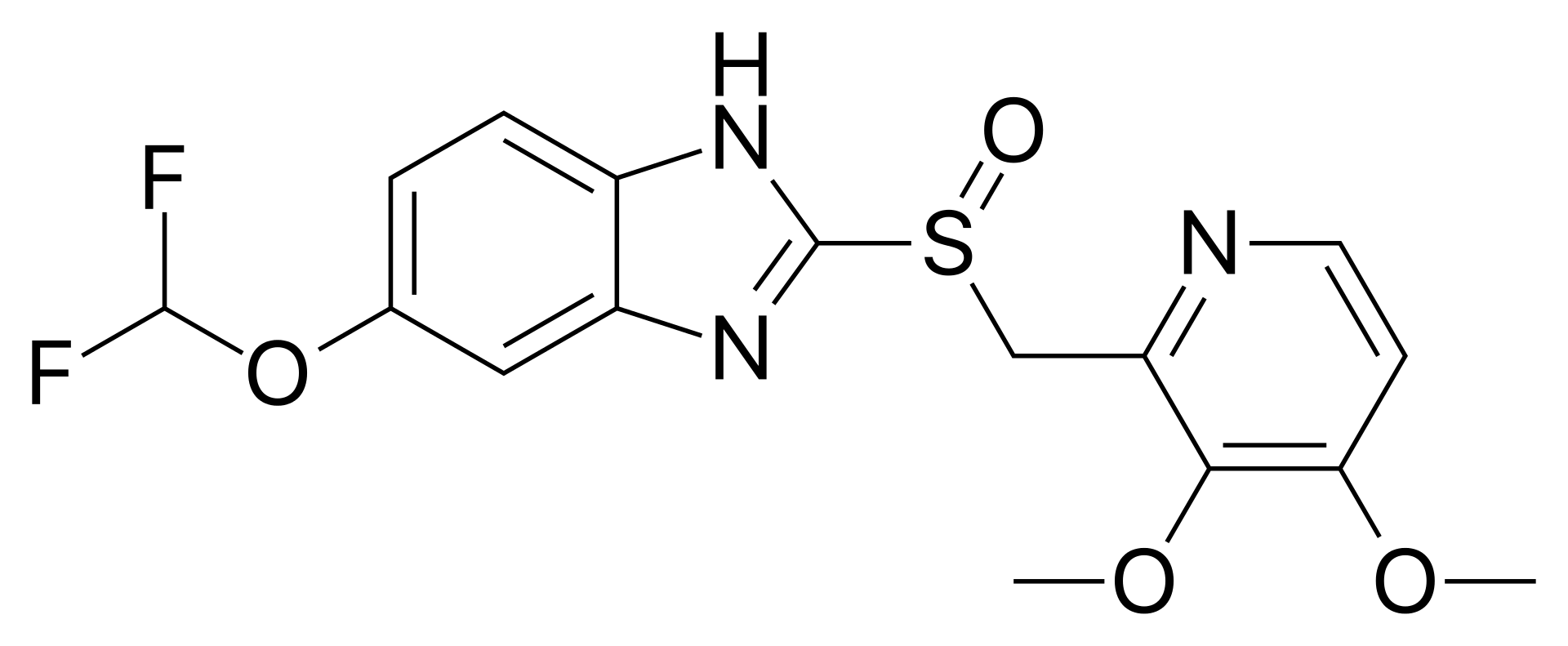 Proton pump inhibitors
Lansoprazole
1992
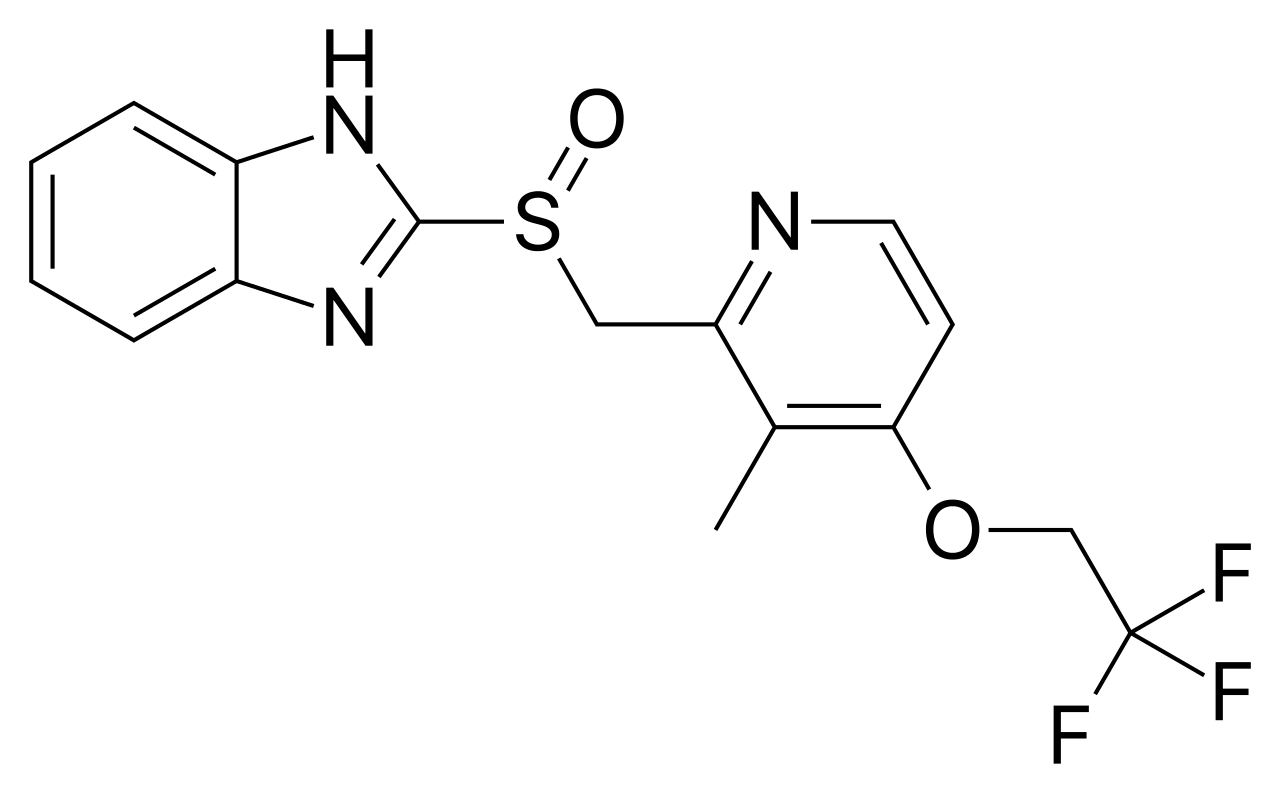 Proton pump inhibitors
Rabeprazole
1997
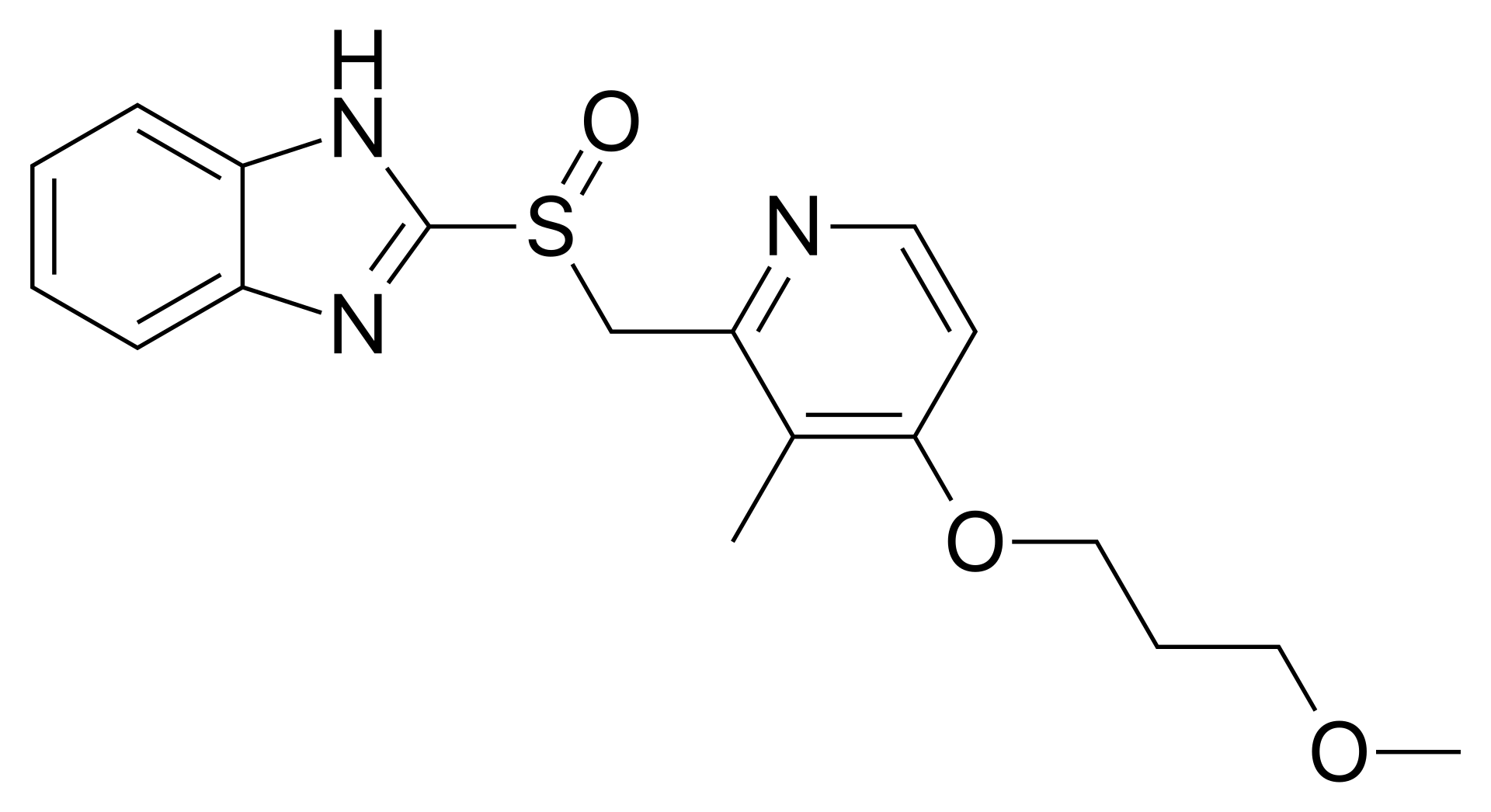 Proton pump inhibitors
Esomeprazole
2001
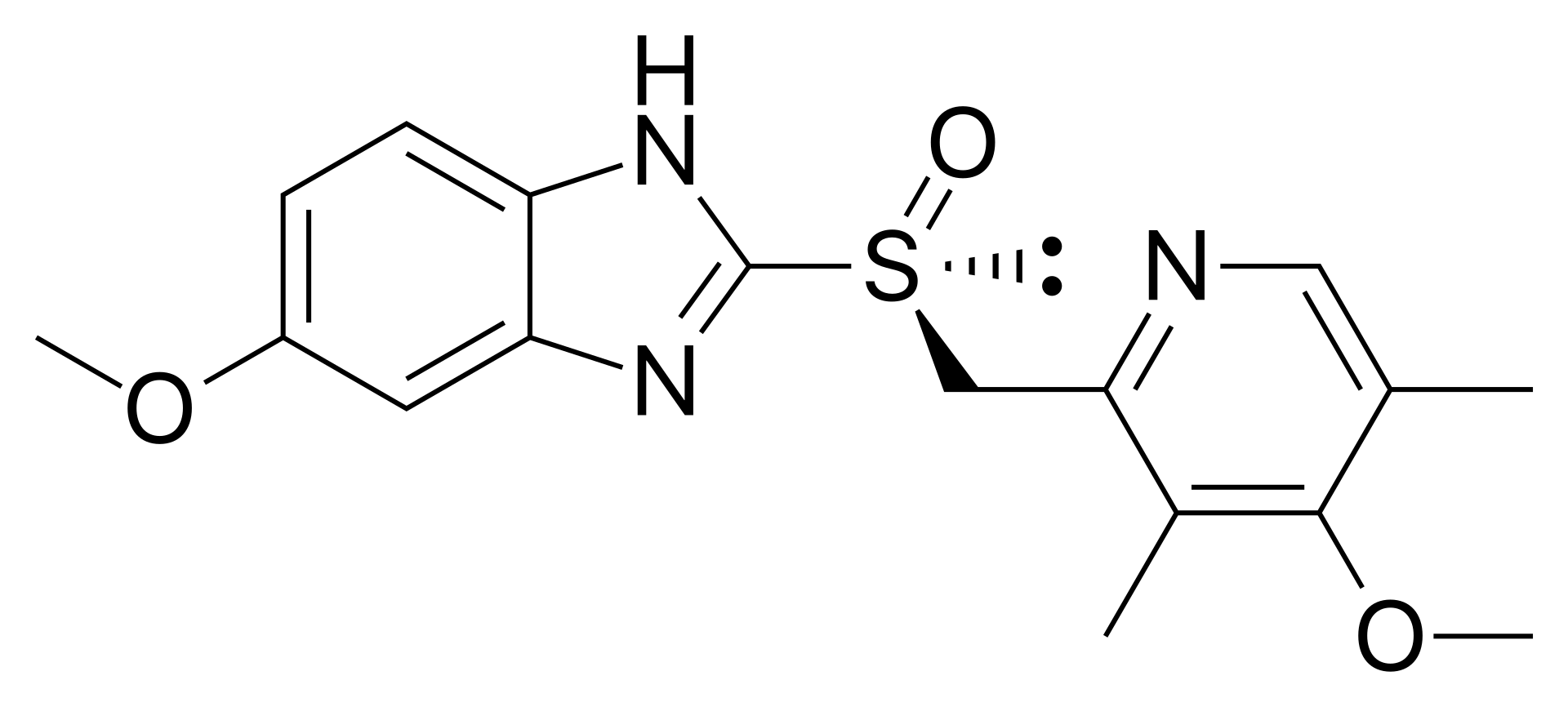 Proton pump inhibitors
Dexrabeprazole
2007 India
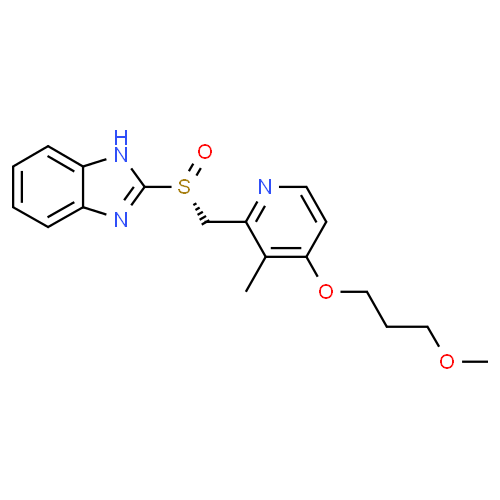 Proton pump inhibitors
Dexlansoprazole
2009
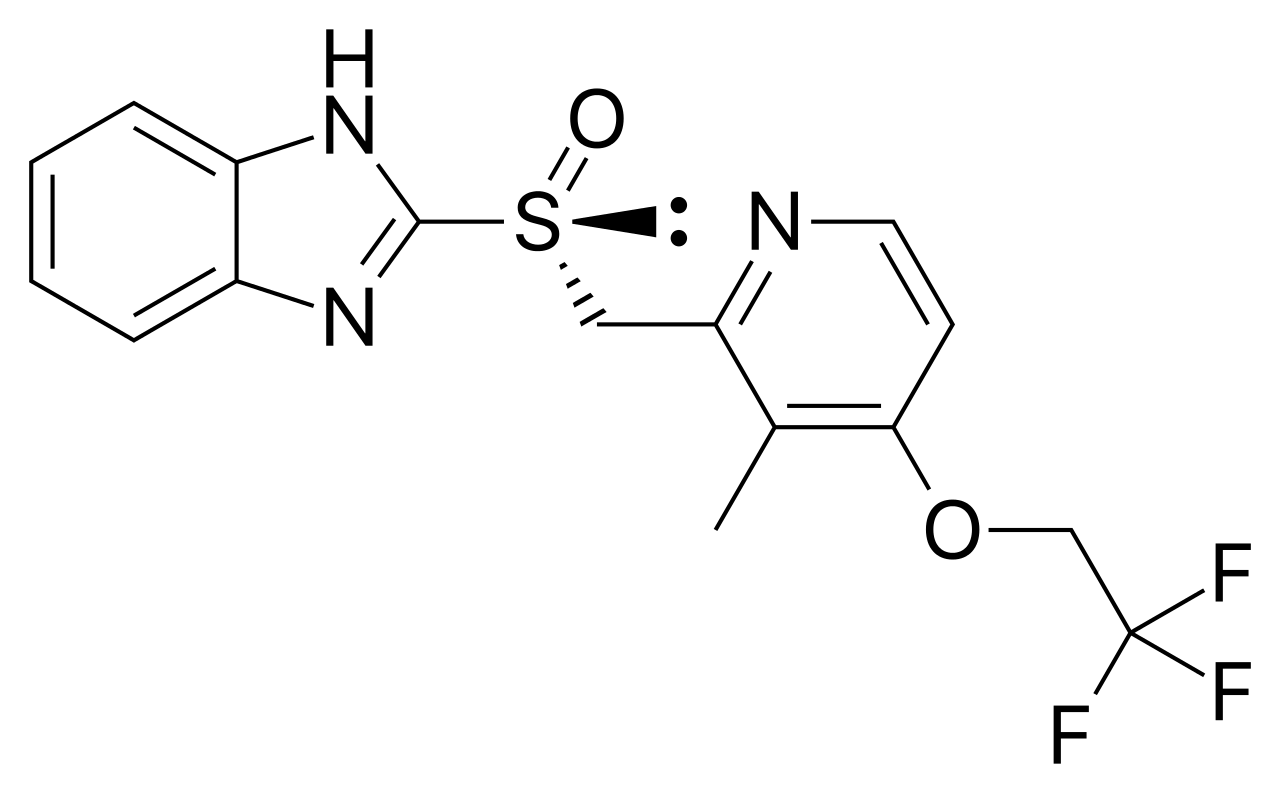 Reversible proton pump inhibitors
Revaprazan 
first on the market 2005, Korea only
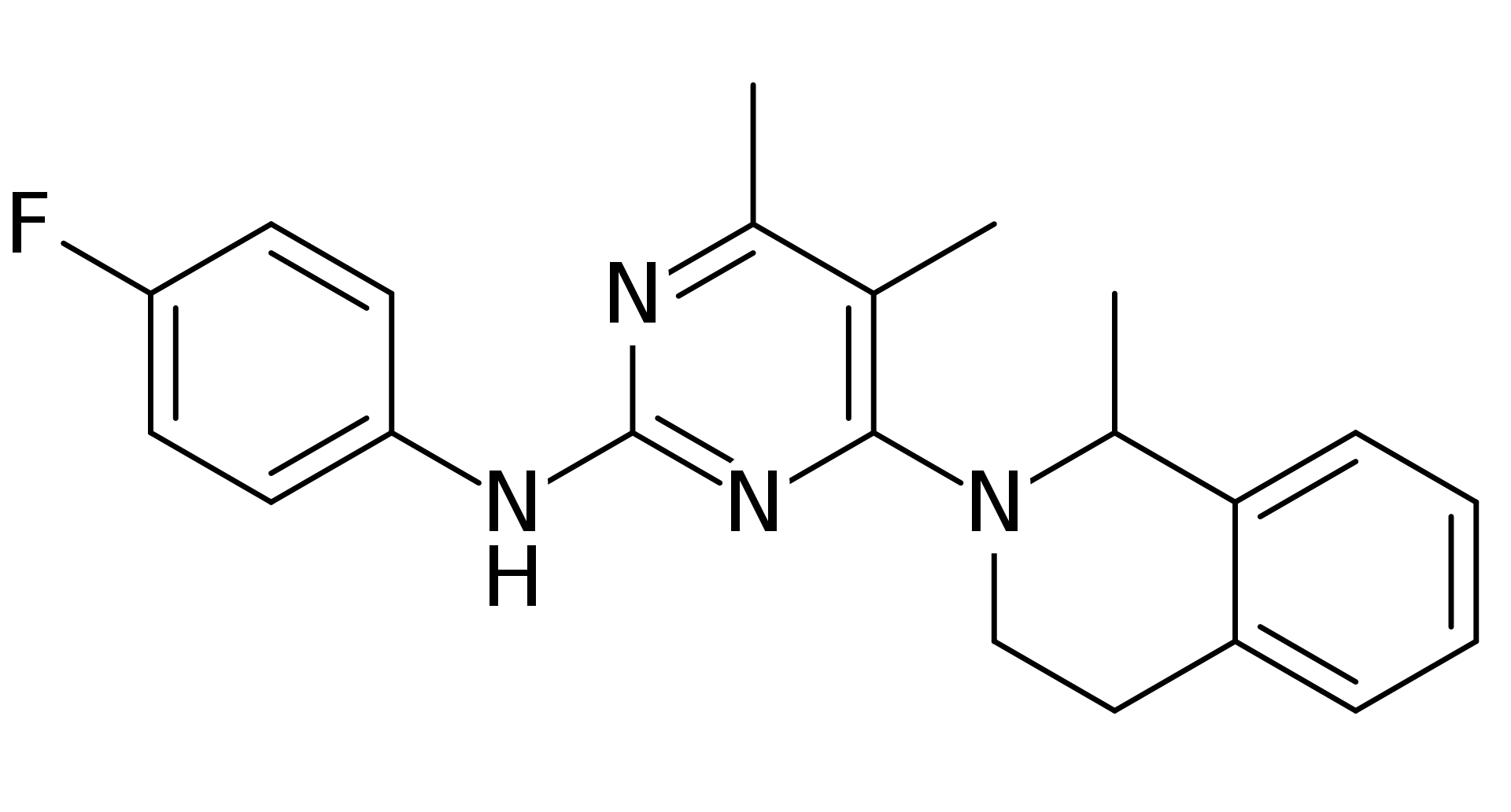 Reversible proton pump inhibitors
Vonoprazan 
2015 Japan, 2022/2023 USA
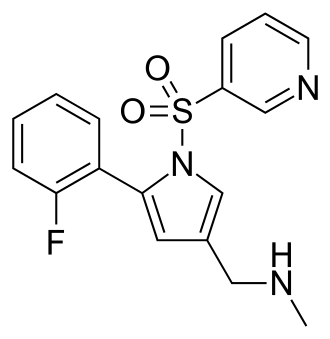 Reversible proton pump inhibitors
Tegoprazan
2019 China, 2020 Korea, FDA under consideration
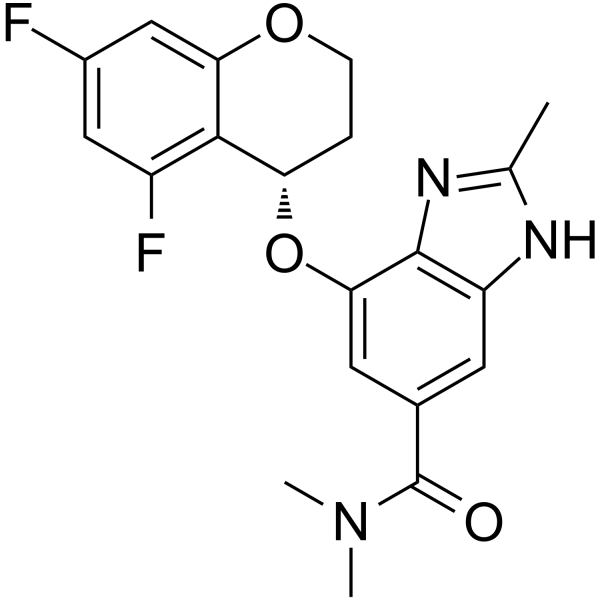 Prostaglandines
EP3 receptor agonists
Misoprostol




Enprostil
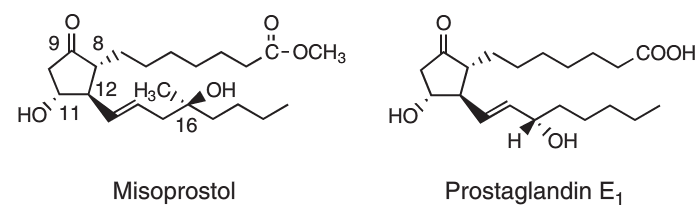 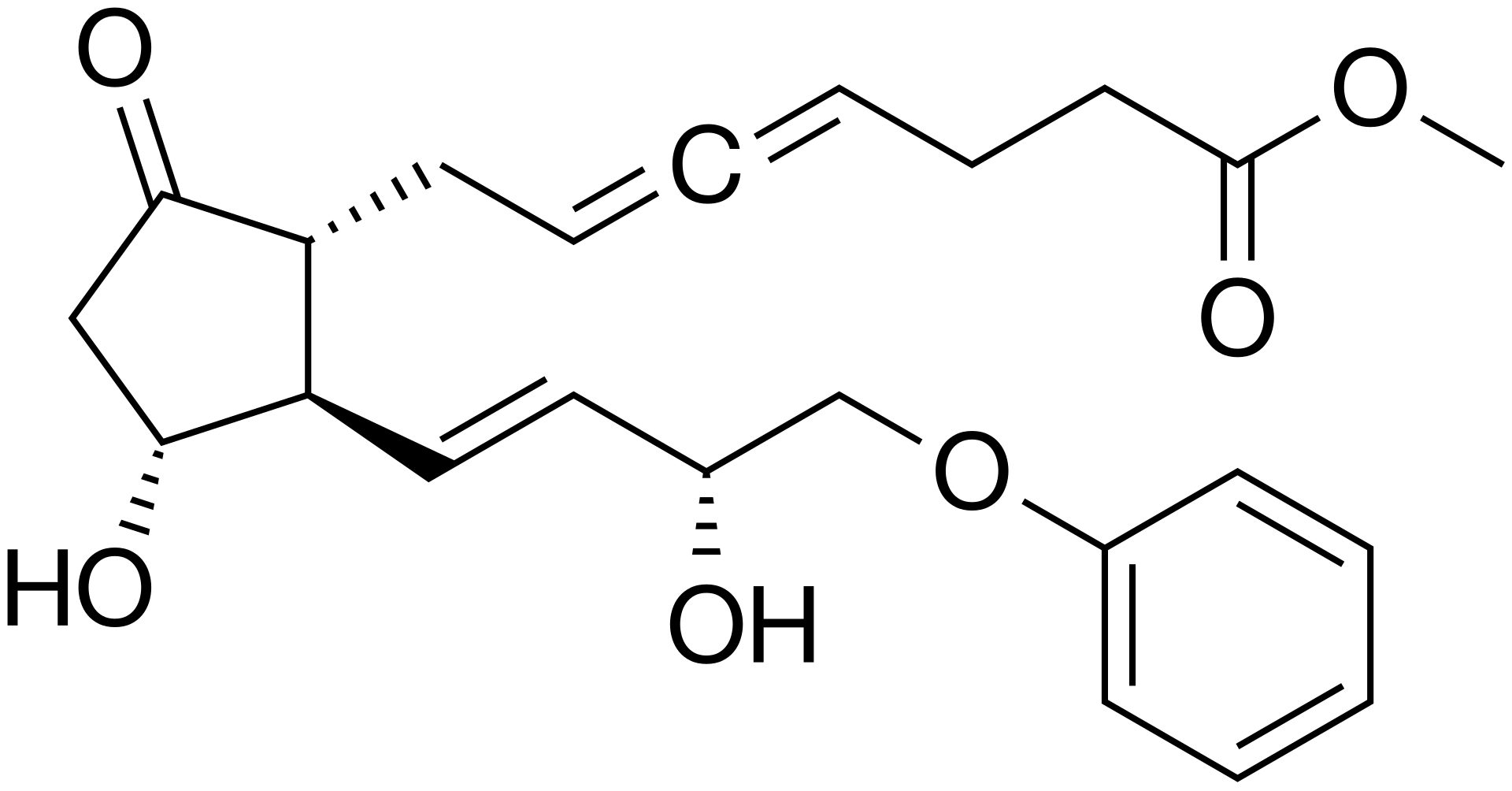 Cortisol synthesis inhibitors
Carbenoxolone
gycyrhettinic acid derivative
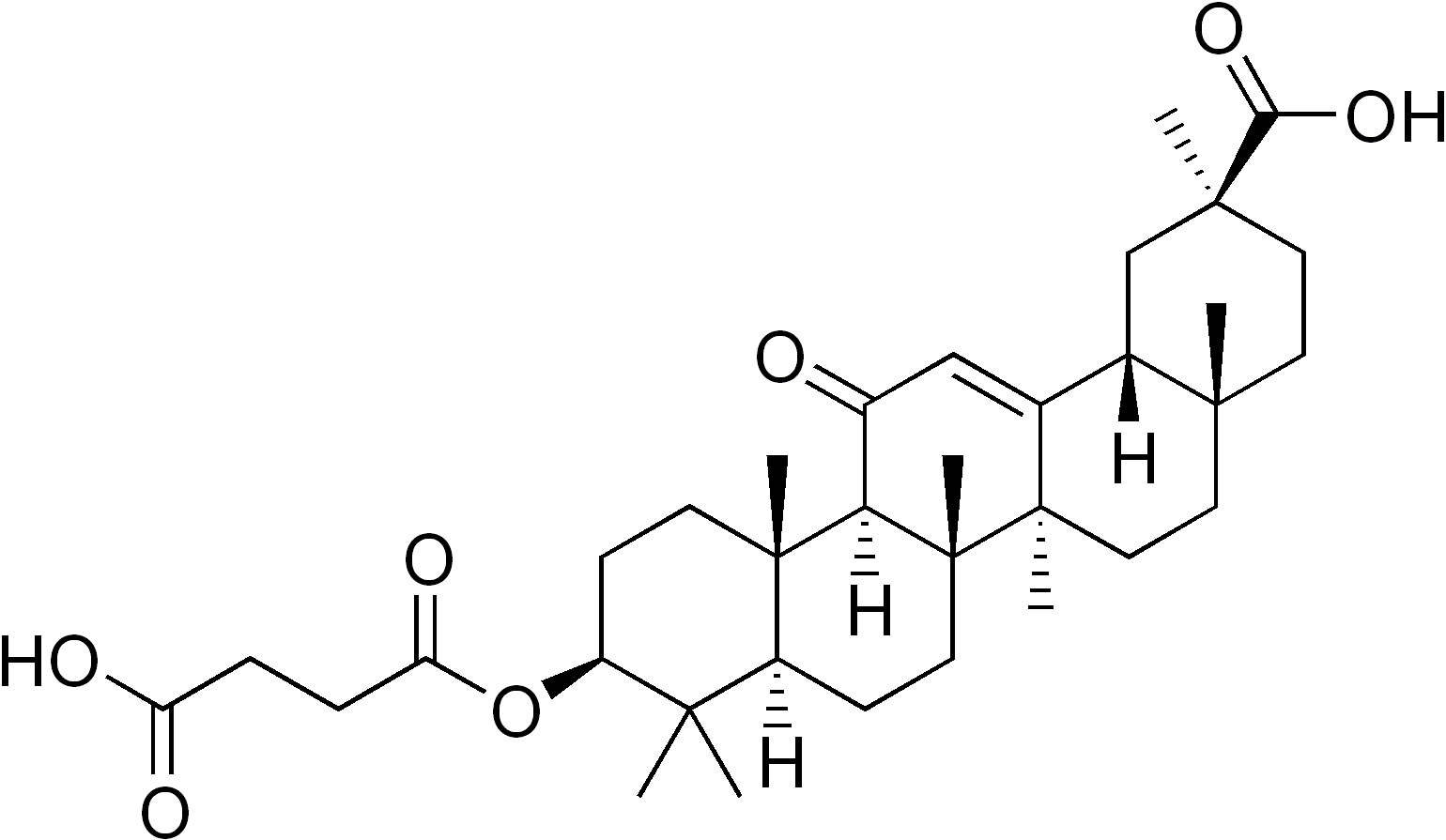 Cortisol synthesis inhibitors
Acetoxolone
gycyrhettinic acid derivative
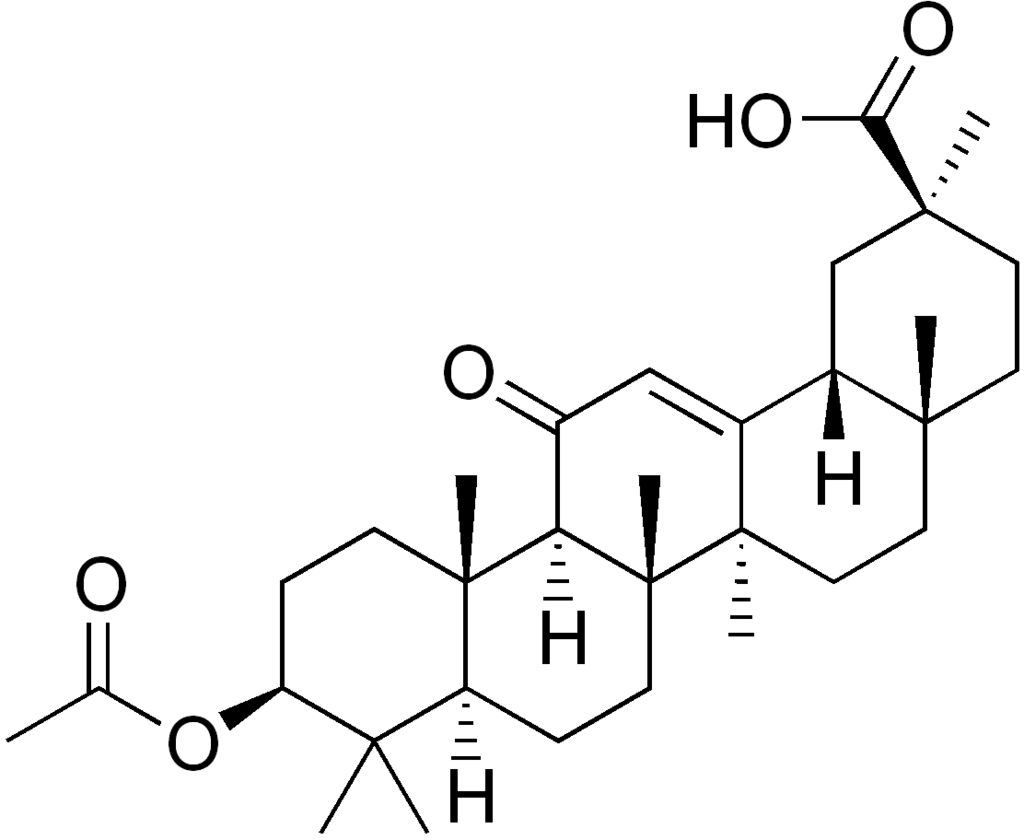 Muscarinic M1 inhibitors
Pirenzepine
cannot diffuse through blood-brain barrier
reduces acid secretion
reduces muscle spasm
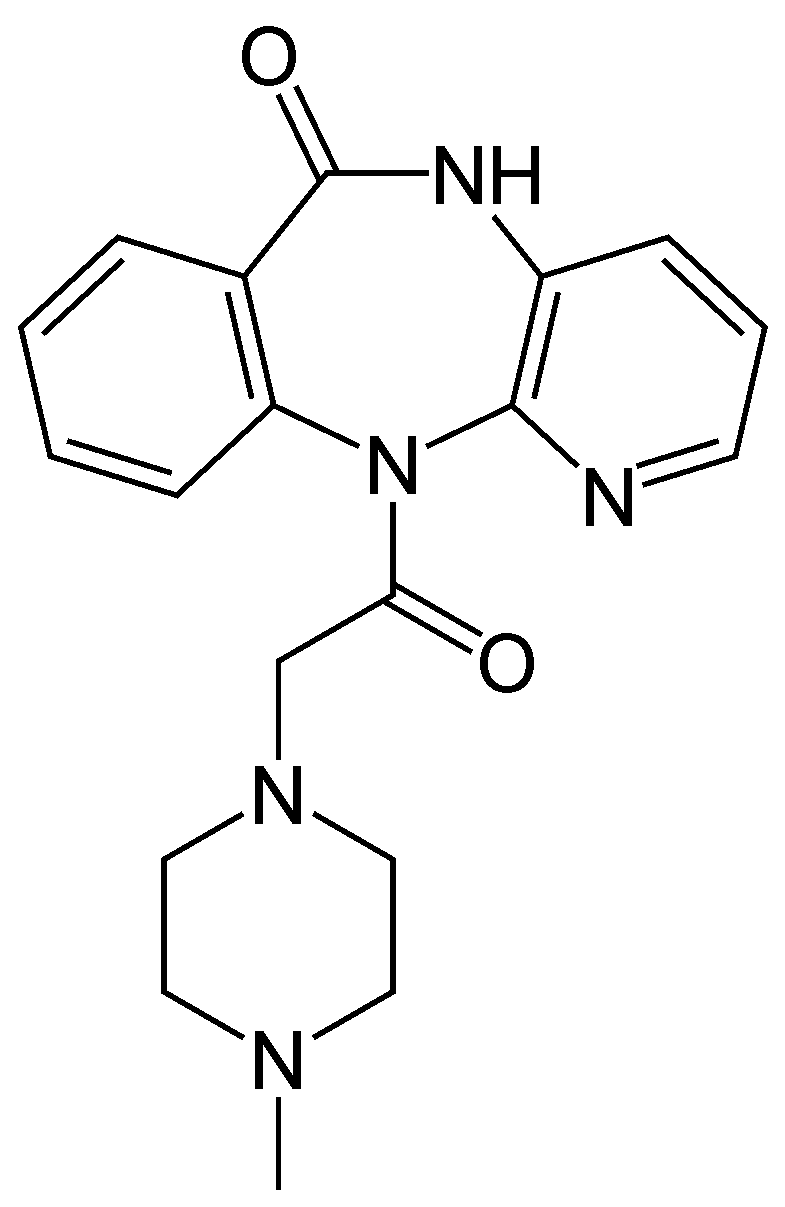 Muscarinic M1 inhibitors
Pirenzepine synthesis
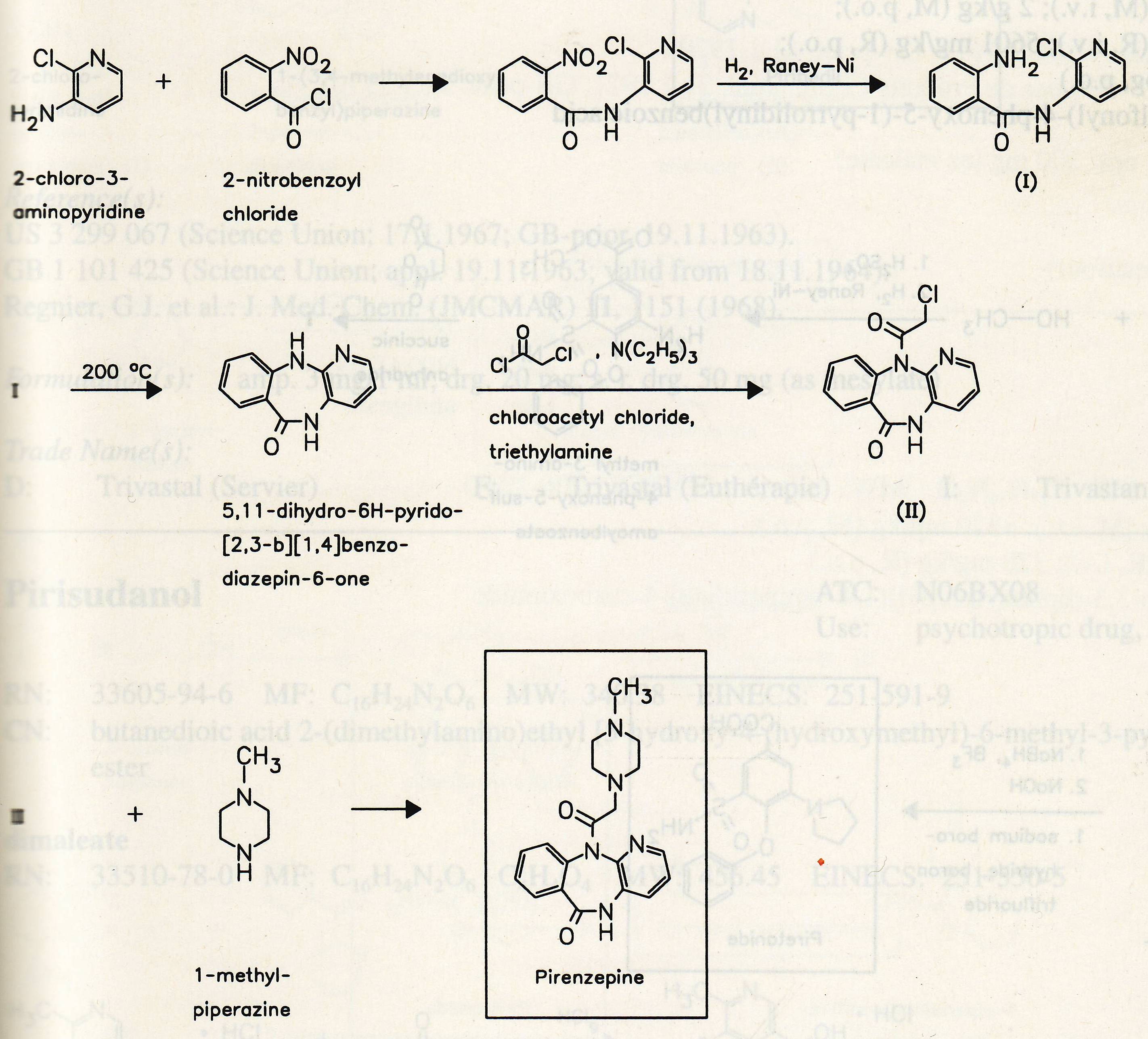 Cholecystokinin antagonists
Proglutimide
partial δ-opioid receptor agonist – prevent development of tolerance in opioid therapy
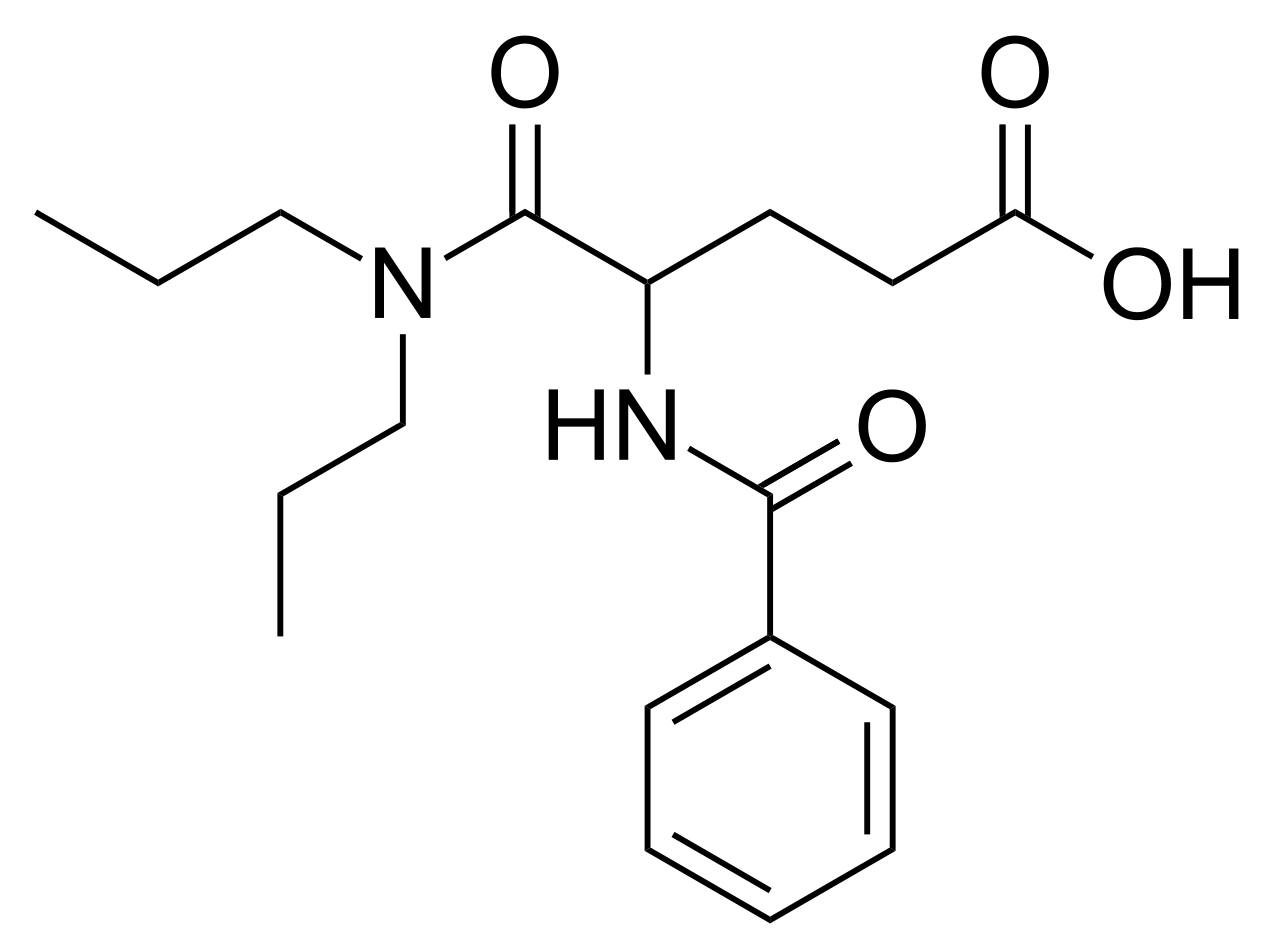 Antioxidants
Methylmethionine sulfonium chloride
mucoprotective effect
decreases acid secretion

Rebamipide
mucoprotective effect
antiimlammatory effect
asian countries
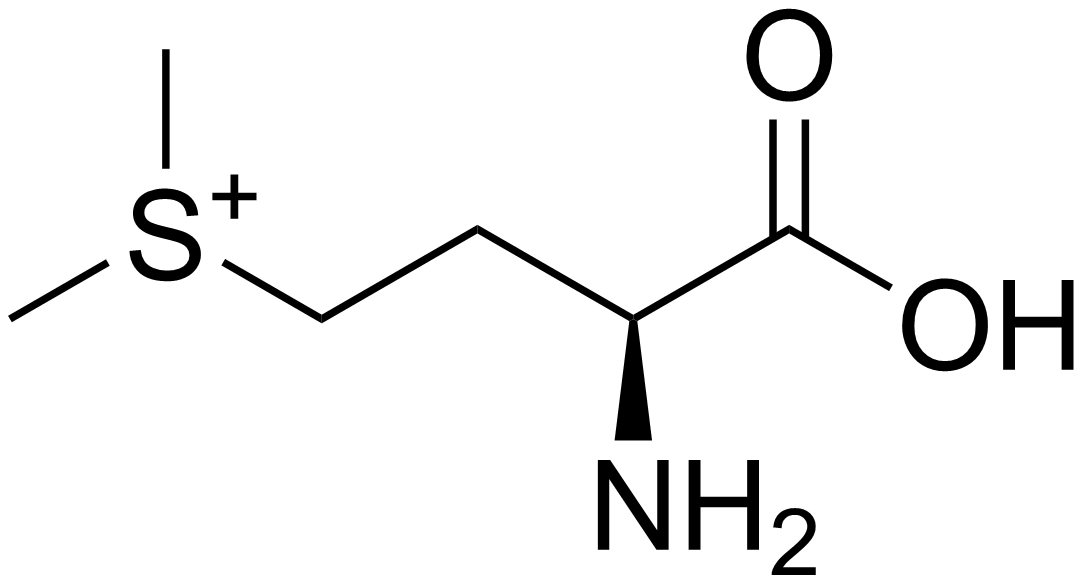 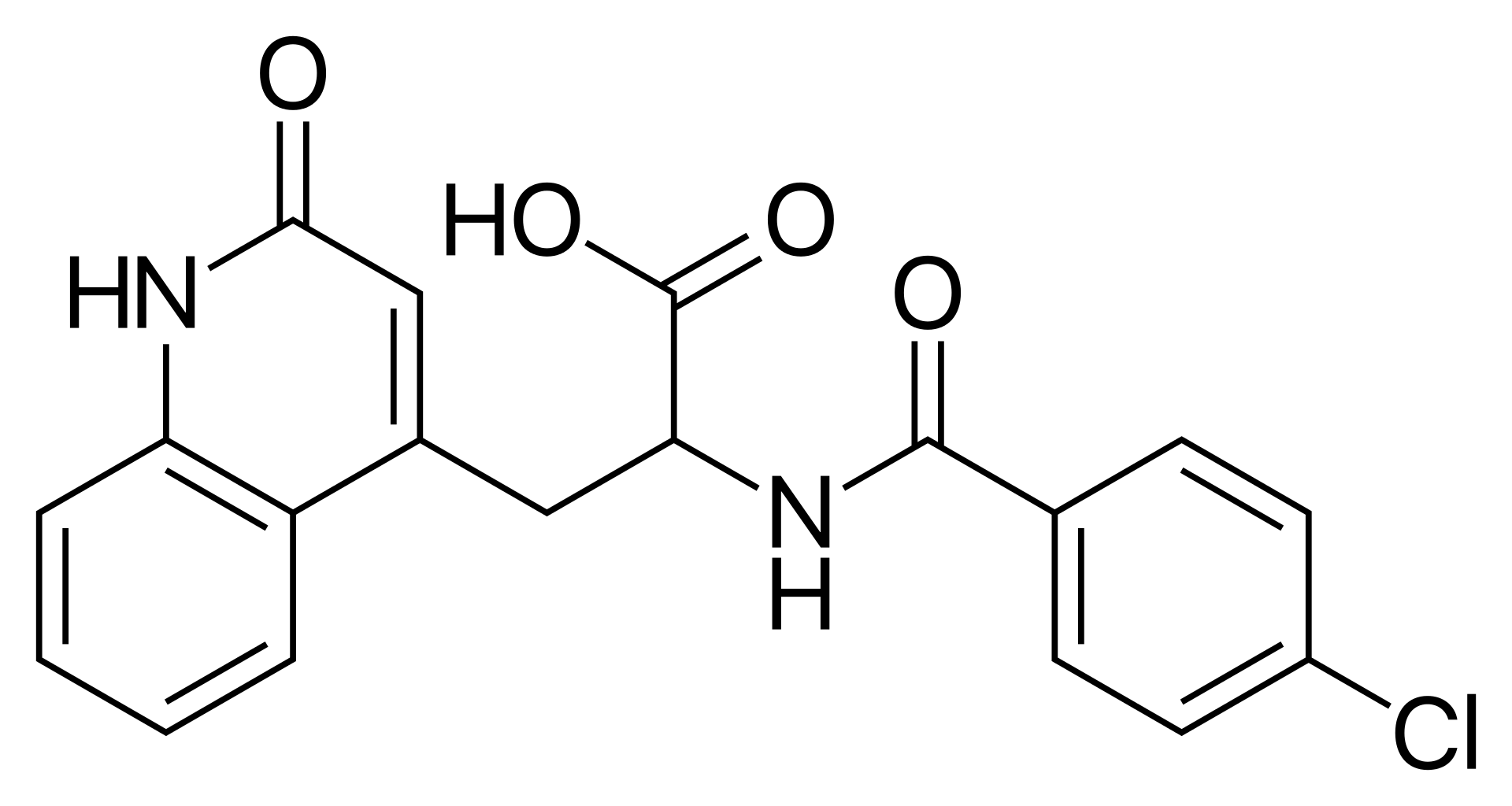 Mucoprotective agents
Gefarnate
insoluble terpene fatty acid


Sulgicotide
isolate from pig duodenum mucosa
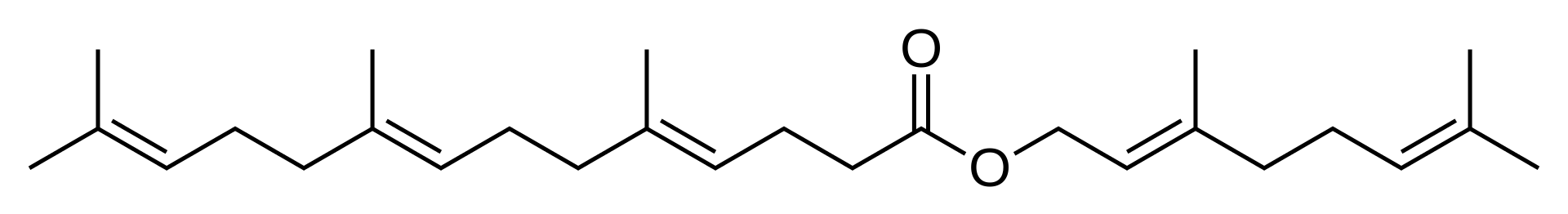 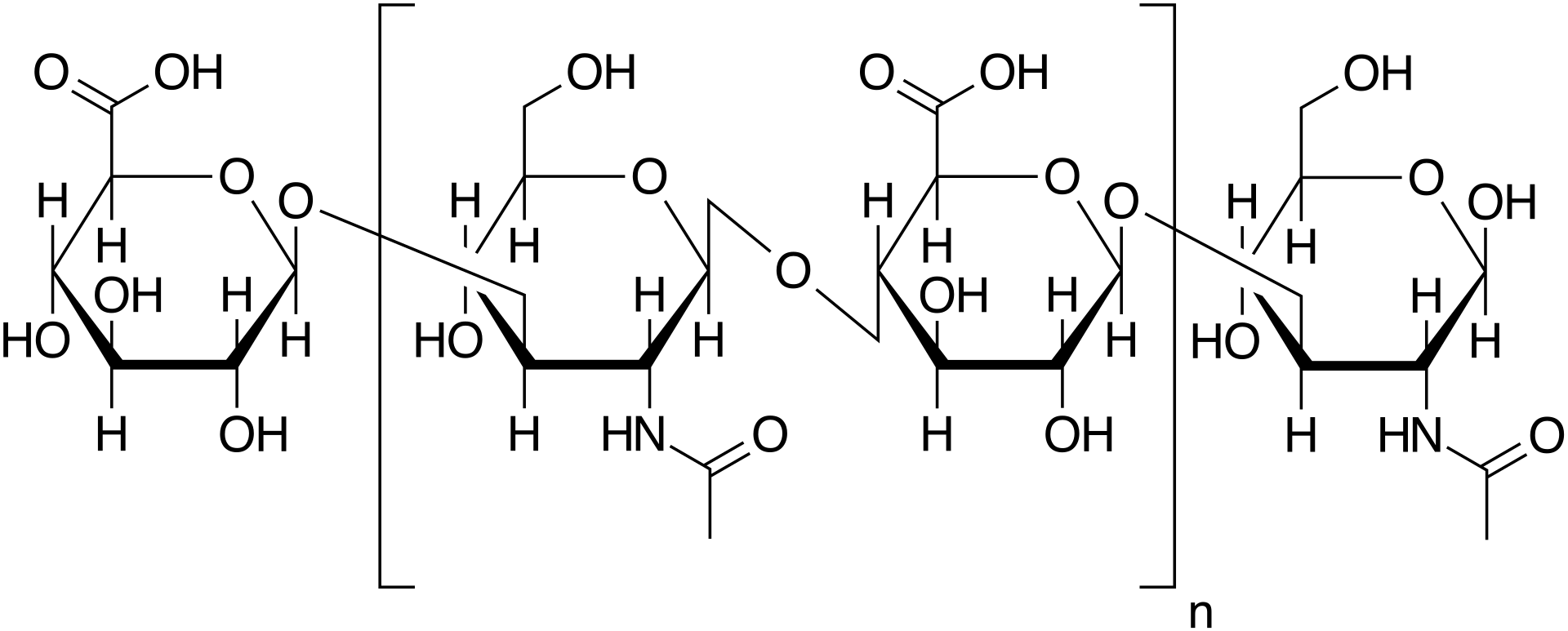 Mucoprotective agents
Alginic acid
brown seaweeds
polysaccharide


Sucralfate
with HCl forms
pasta-like material
prostaglandine 
stimulation
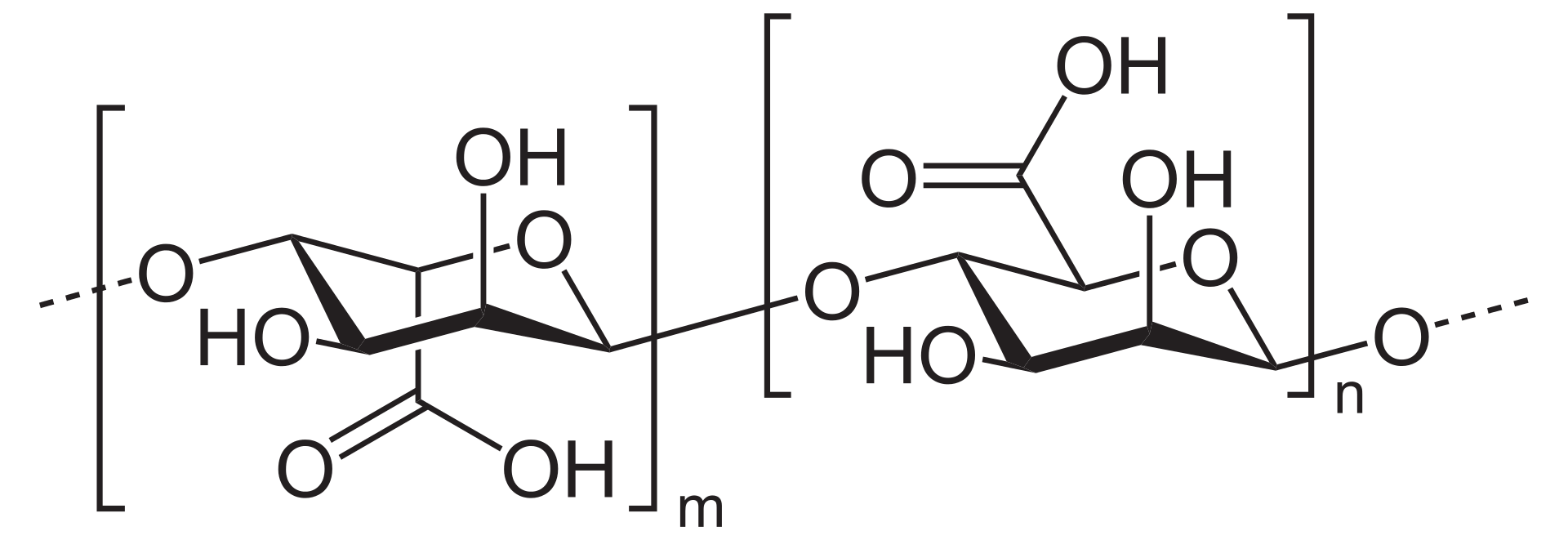 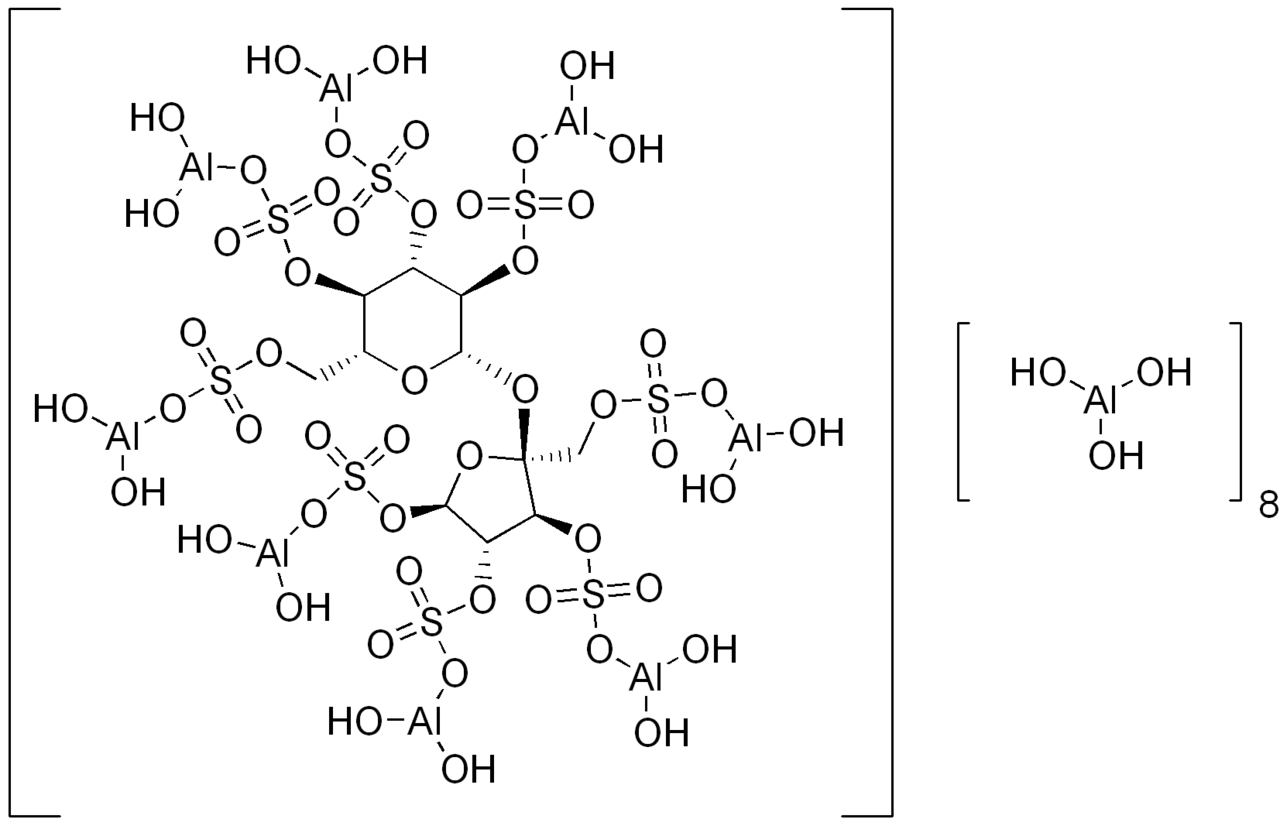 Sucralfate synthesis
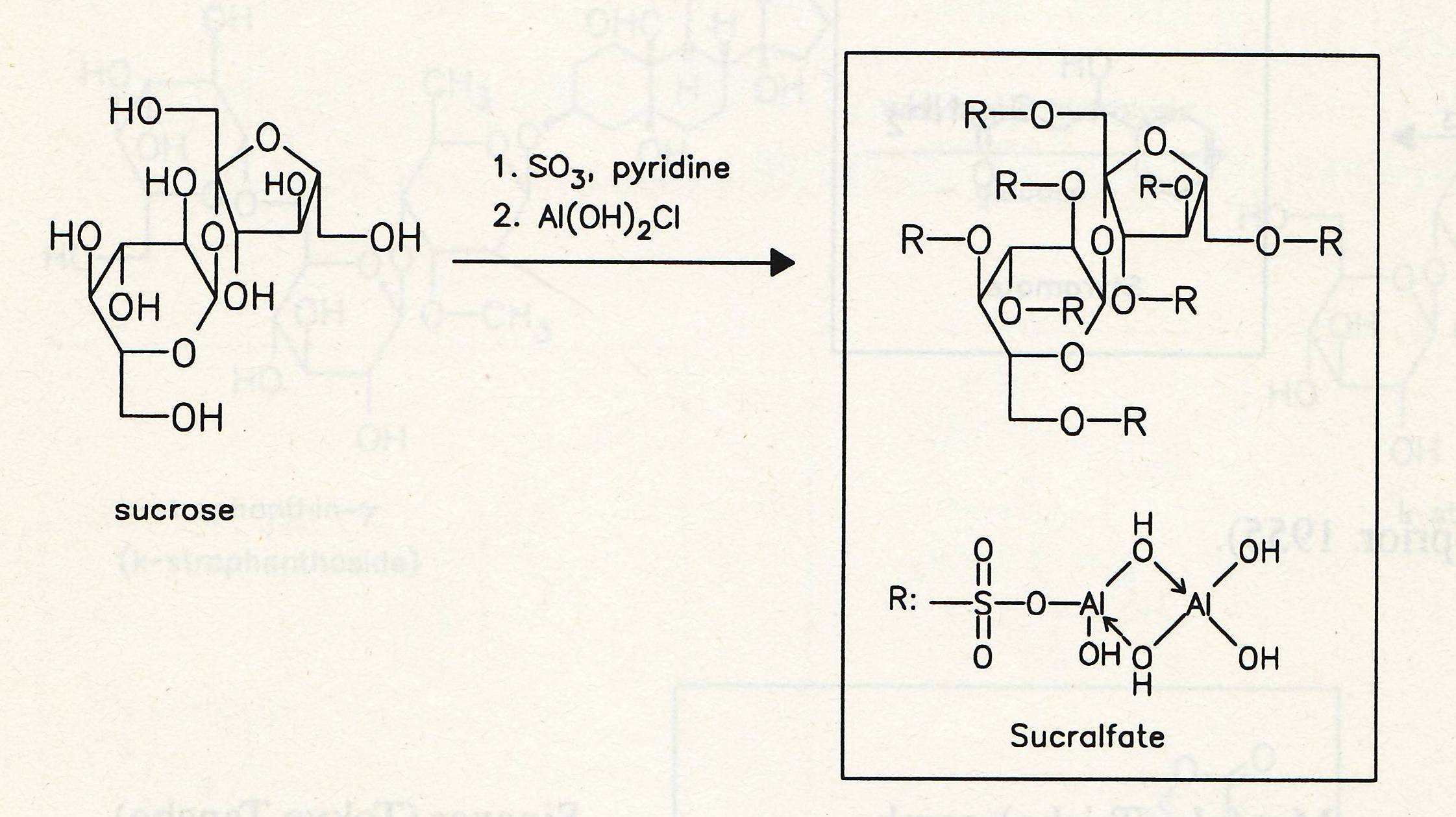 Mucoprotective agents
Troxipide
multifactorial mucoprotective effect:
increase of glukosamine content in mucus
prostaglandine stimulation
antiinflammatory effect
Japan, Korea, China, India
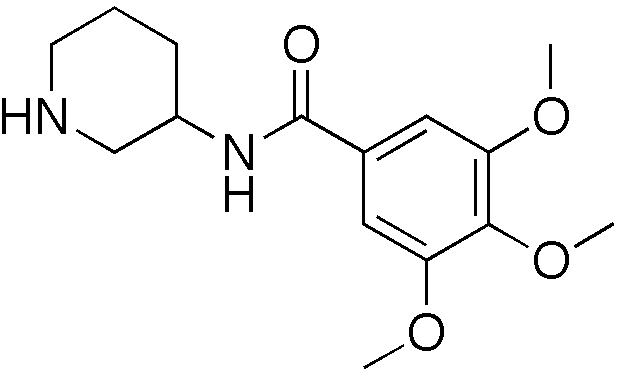 Drugs for Helicobacter pylori eradication
Combination of proton pump inhibitor + two antimicrobials
Antimicrobials:
Metronidazole, Tinidazole
Azithromycin, Clarithromycin
Amoxicillin
Tetracycline
Levofloxacin
Rifabutin
Drugs for Helicobacter pylori eradication
antimicrobial bismuth salts:
Bismuth subnitrate (bismuth oxynitrate)
Bi5O(OH)9(NO3)4
Bismuth subcitrate (bismuth potassium citrate)
K5Bi(C6H4O7)2· 3H2O